ES104 Exploring Physical EarthSolar System Tour
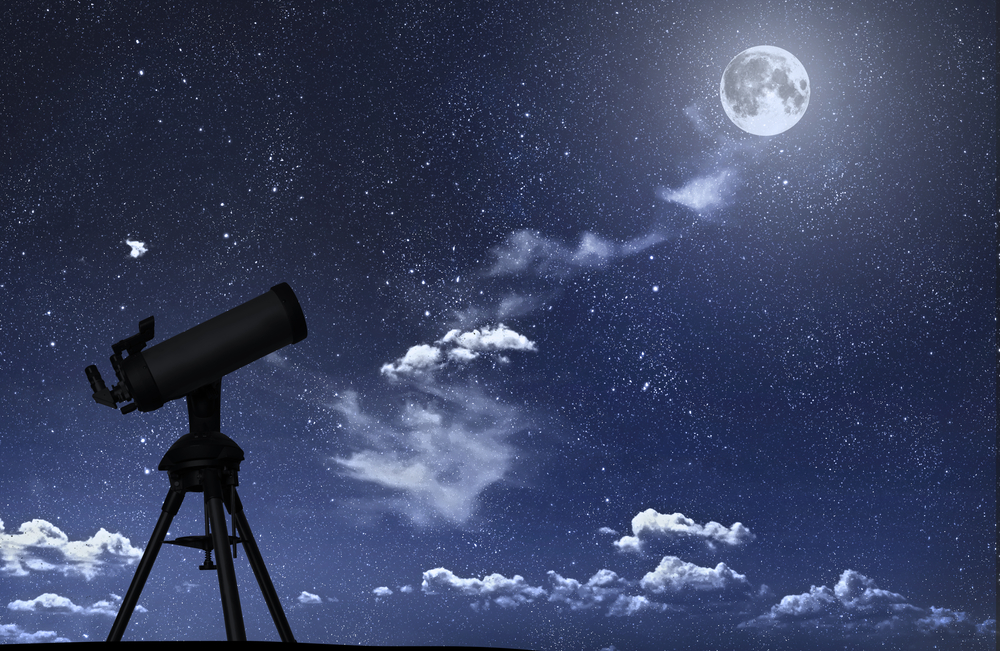 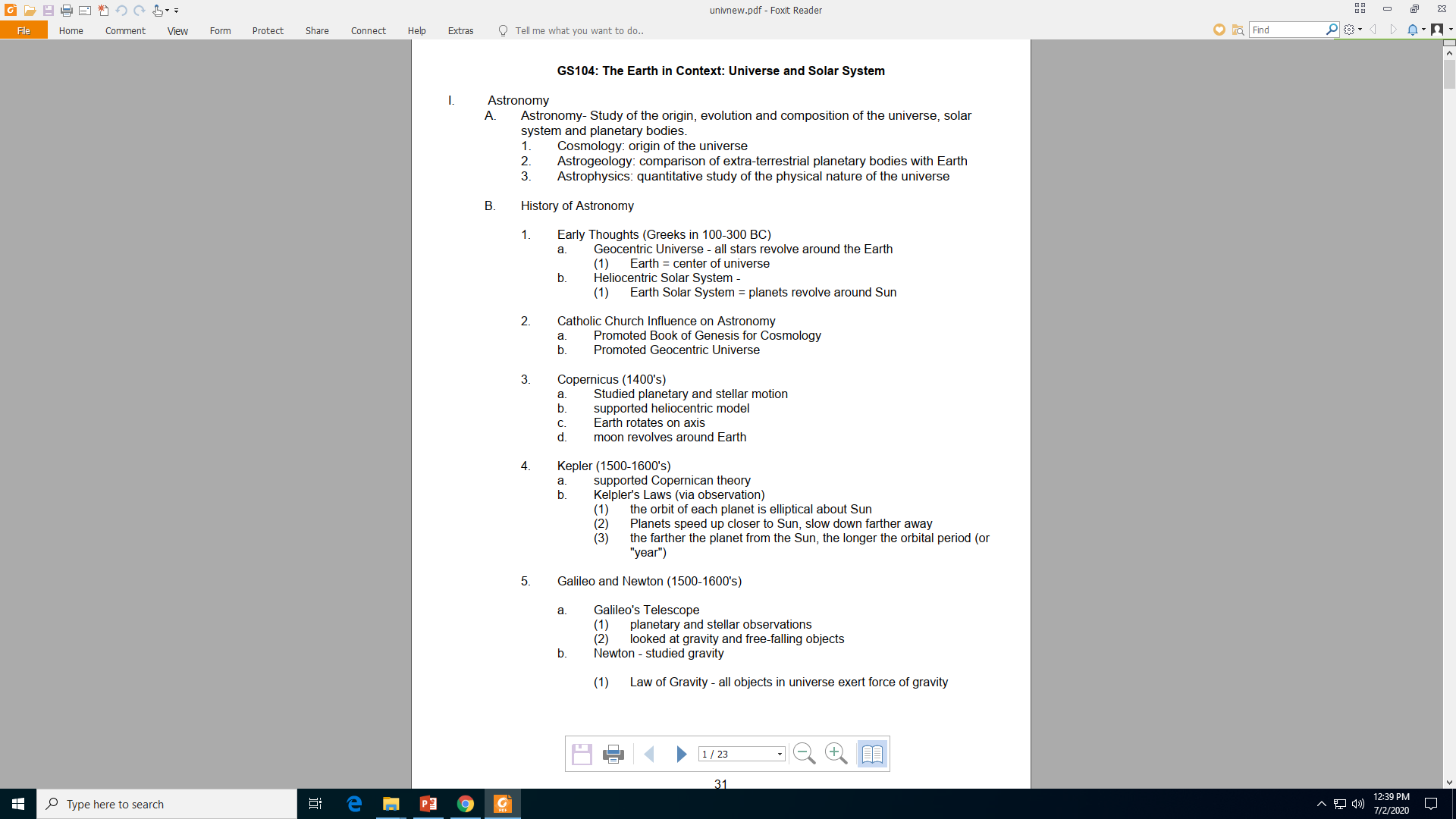 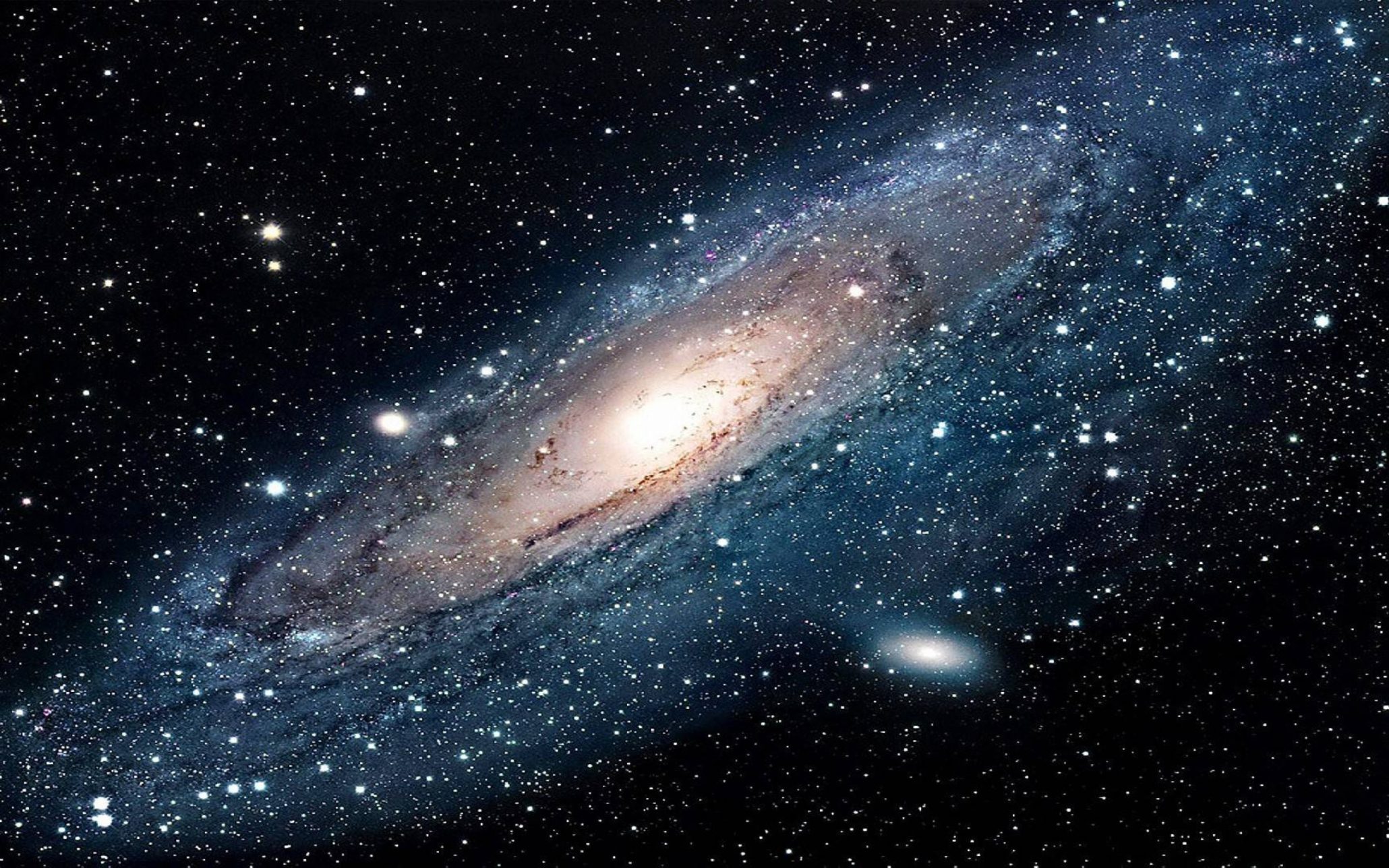 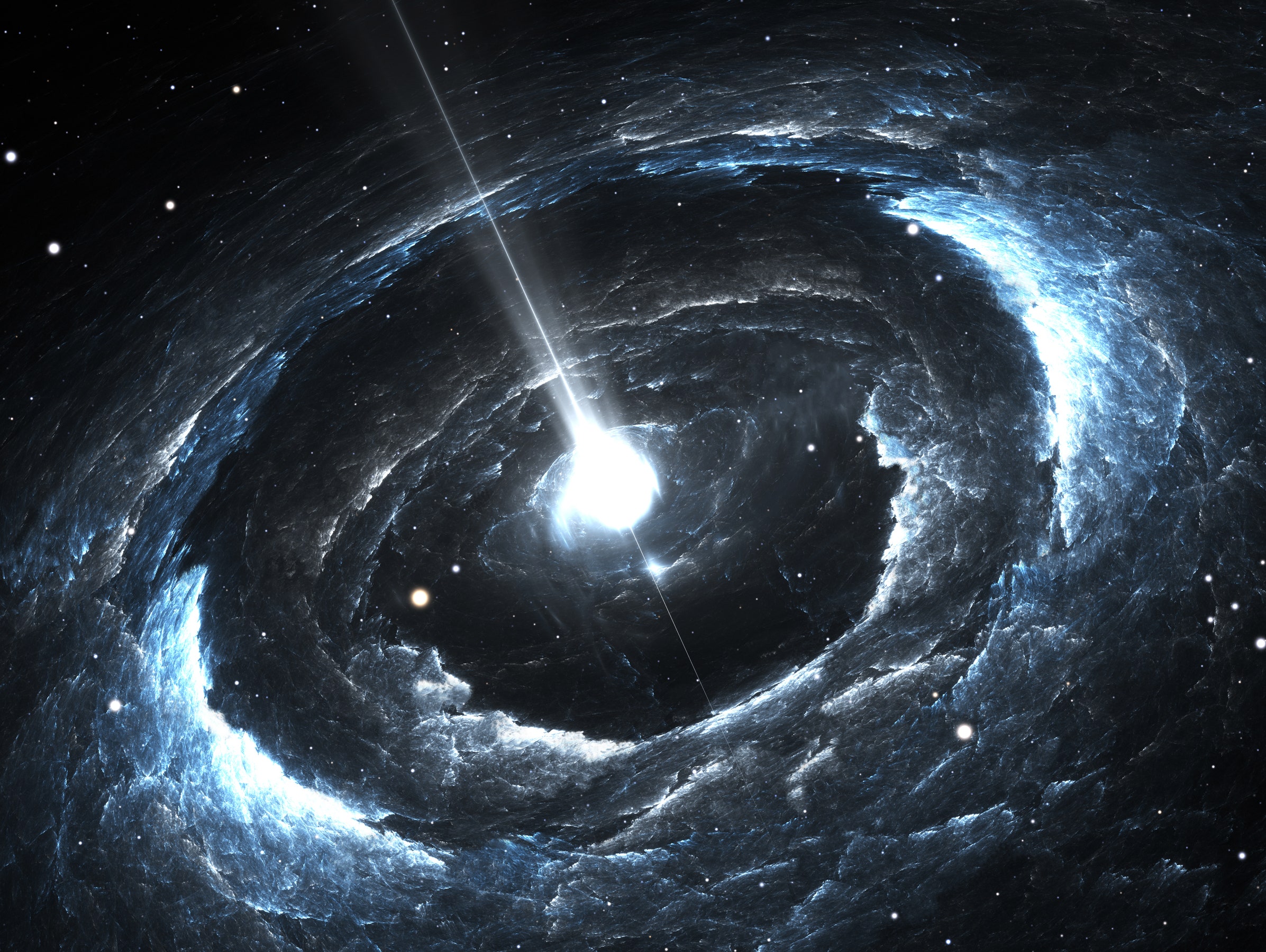 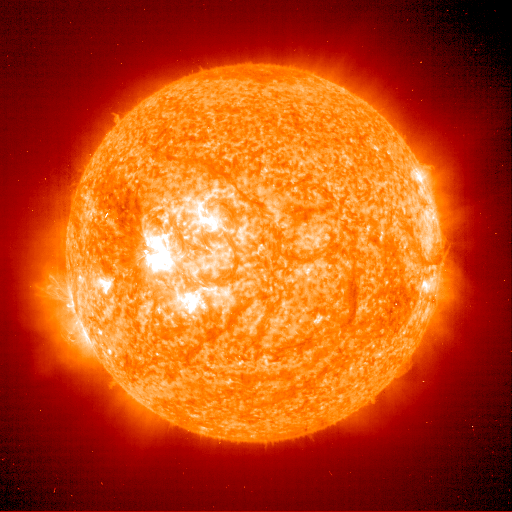 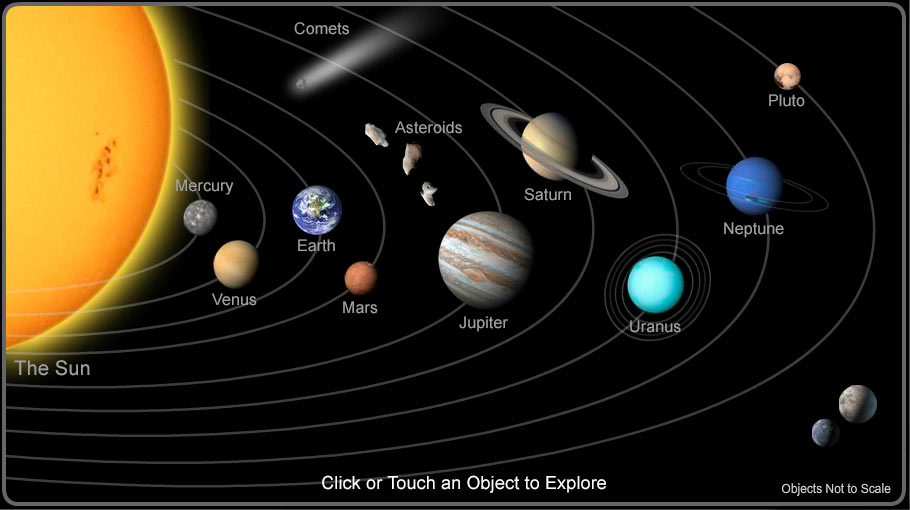 EARTH SOLAR SYSTEM
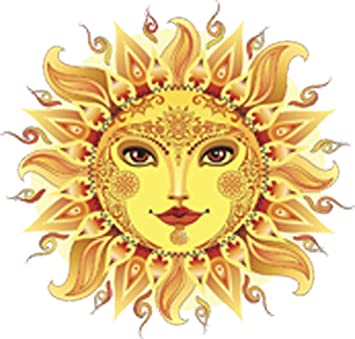 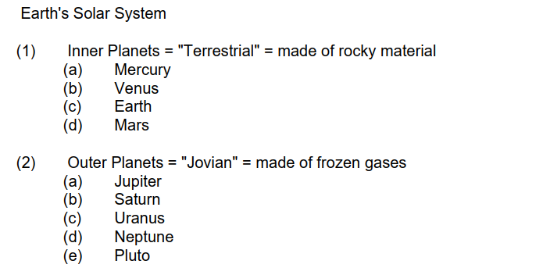 THE SUN: 
Earth’s closest star 93 x 106 miles = 1 AU
Surface Temperature:	5500 °C
Circumference at Equator:	4,370,005.6 km
Diameter:	1,392,684 km
Mass:	1.989 × 1030 kg (333,060 x Earth)
Type:	Yellow Dwarf (G2V)
Age:	4.6 Billion Years
Composition: 70% hydrogen, 28% helium, all other < 2%
Solar Energy: Sun converts hydrogen to helium in its core; releases energy
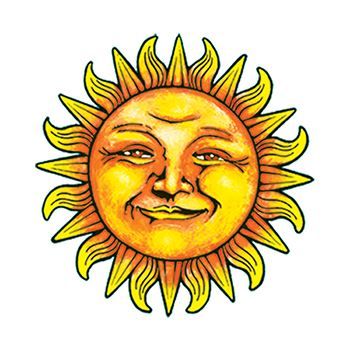 SUN ANATOMY
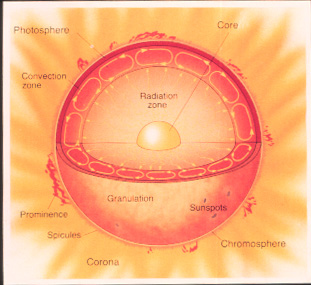 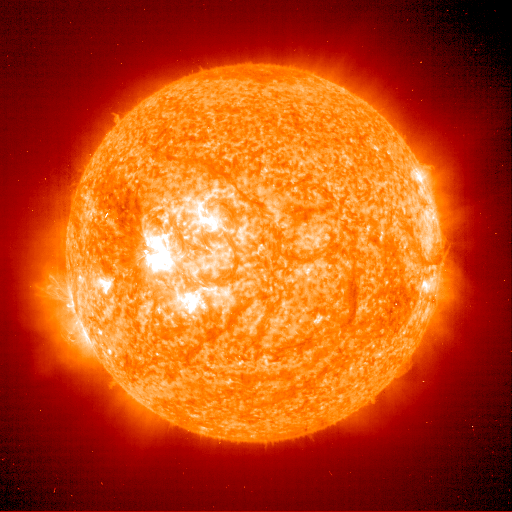 The Sun Star: Earth’s External Energy Source
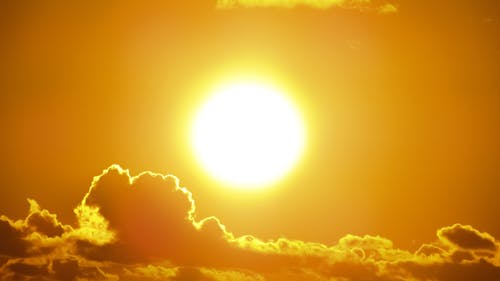 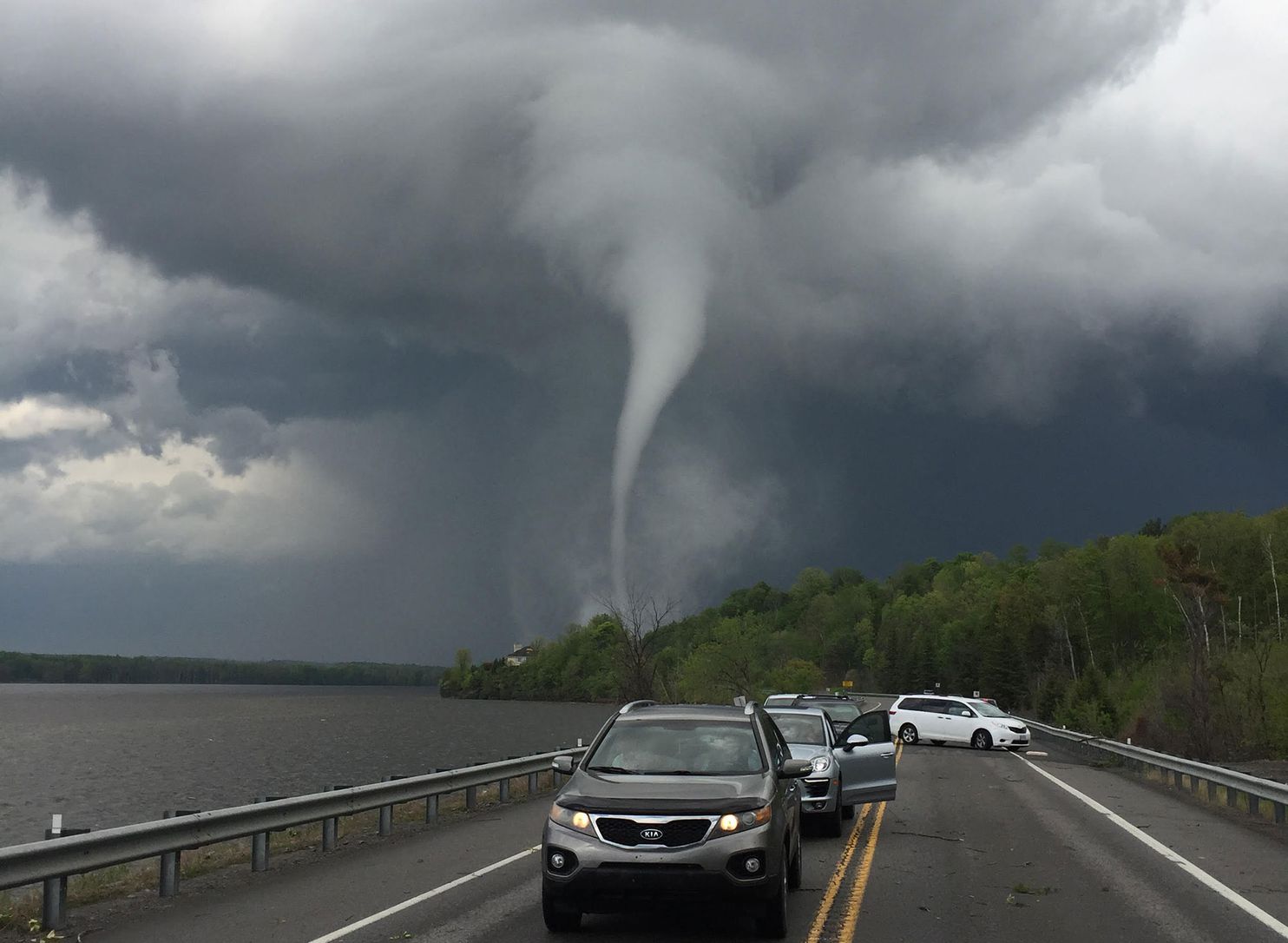 Solar Heat Engine for Ocean and Atmosphere; Energy for Life
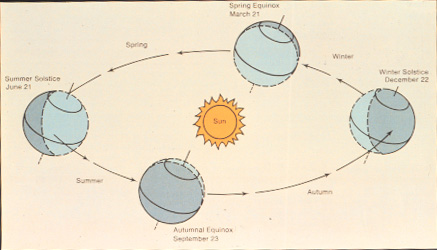 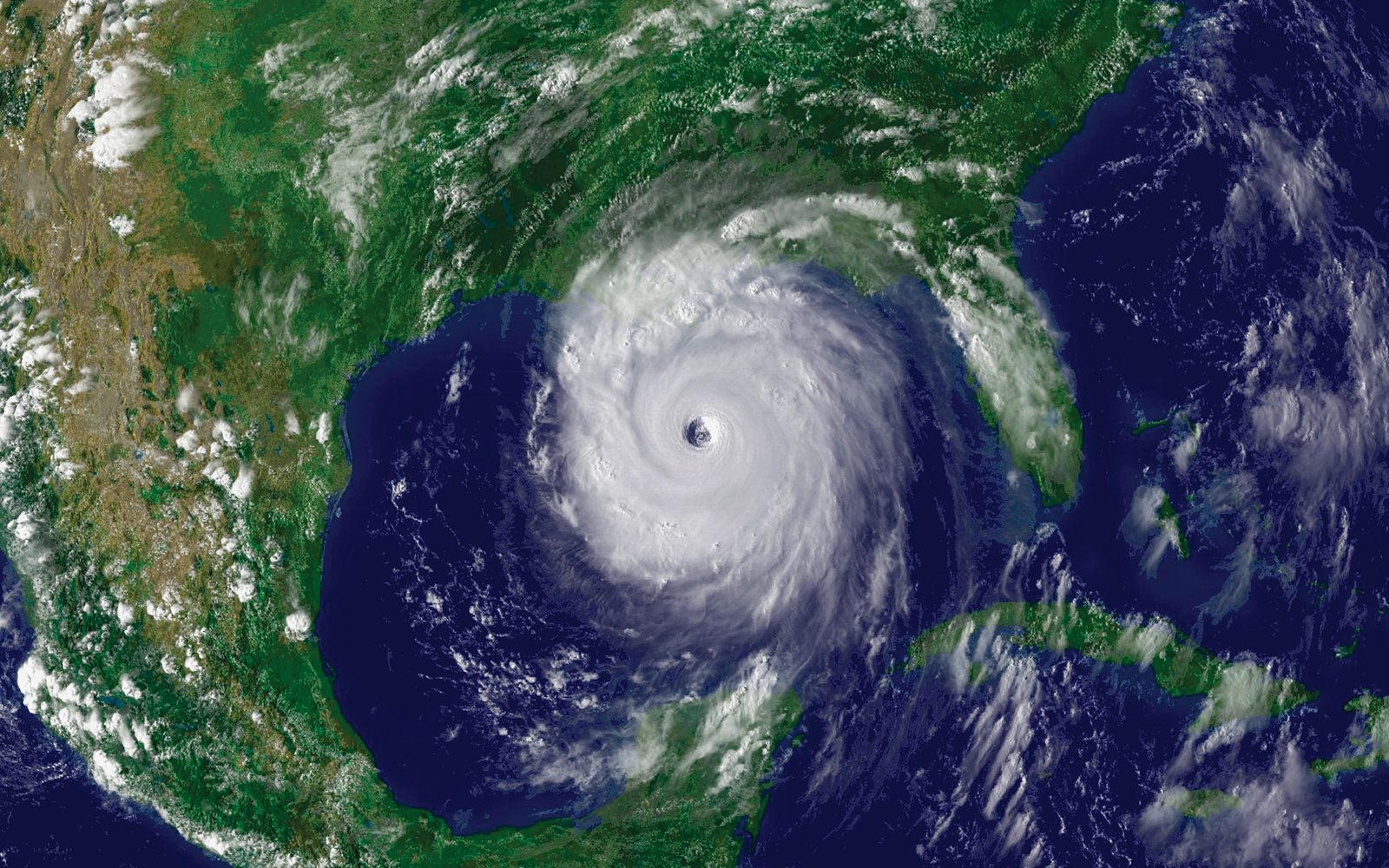 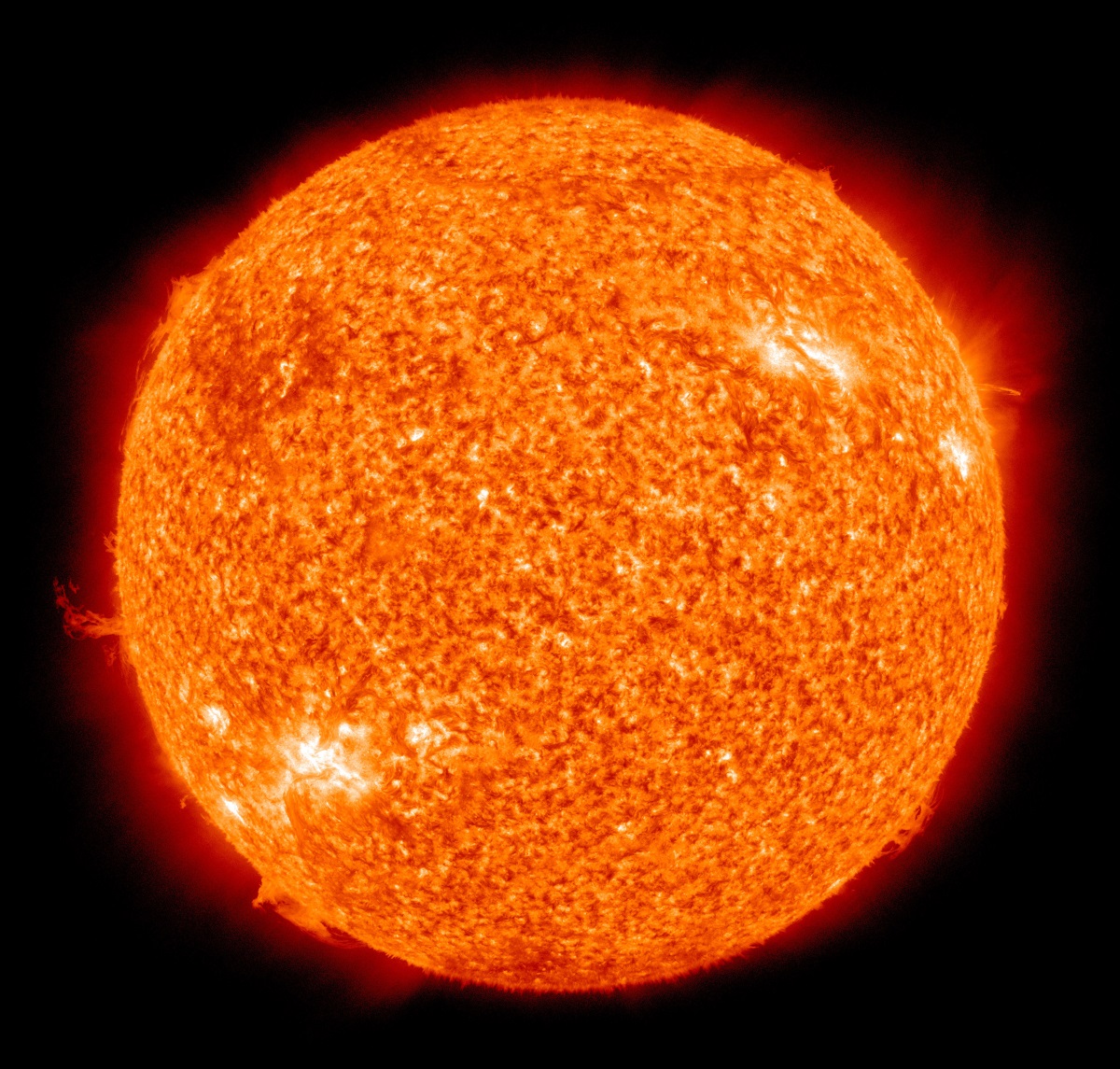 SPATIAL SCALING: The Earth in Context
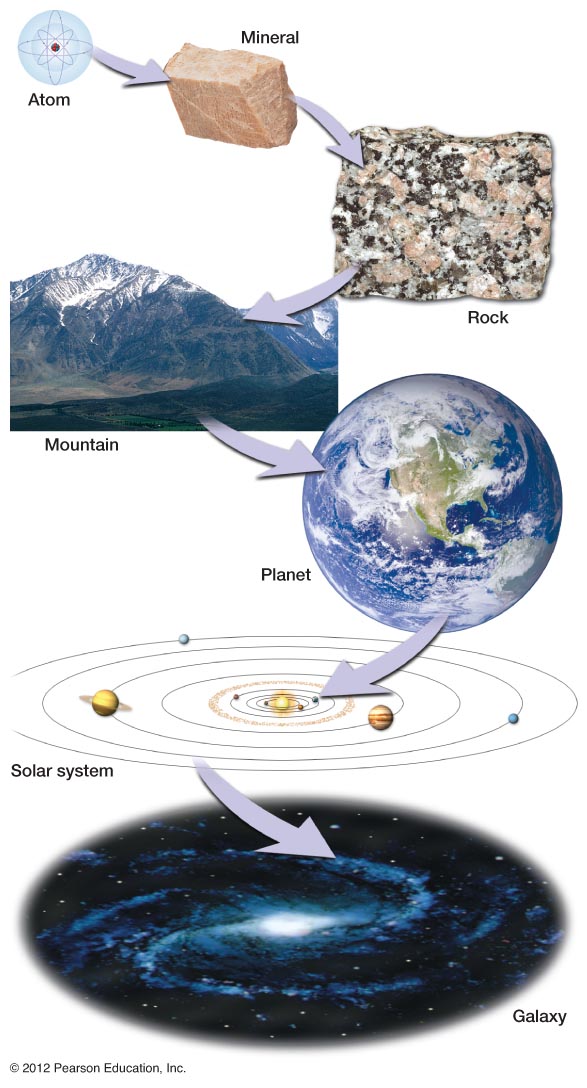 Atomic = 10-10 meters

Rock Outcrop = 102 meters

Mountain Range = 105 meters


Planet Earth 107 = meters


Solar System 1012 = meters


Milky Way Galaxy = 1021 meters
[Speaker Notes: FIGURE 1.6]
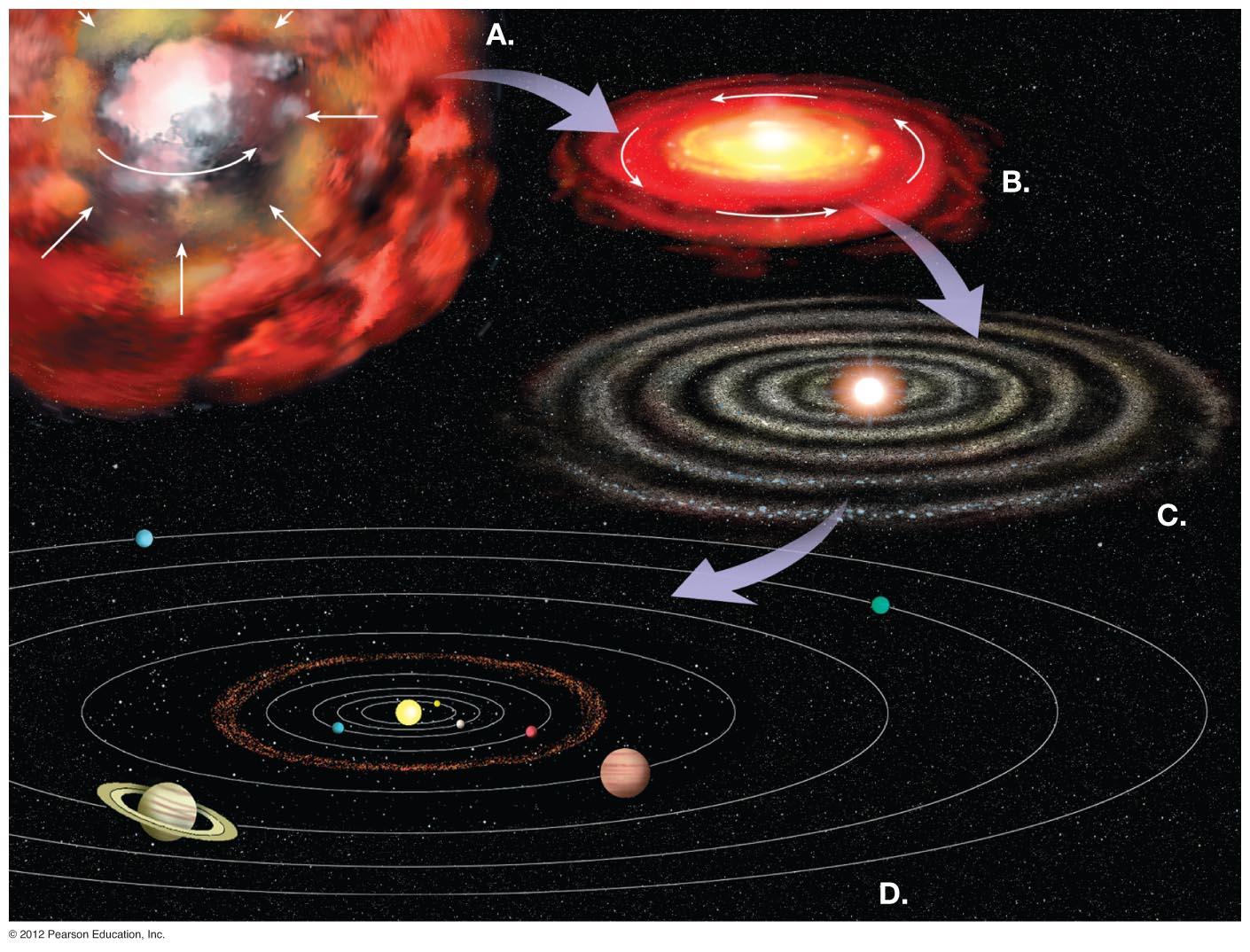 A Brief History of the Universe and Planet Earth:
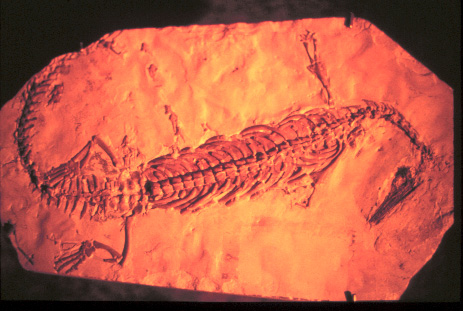 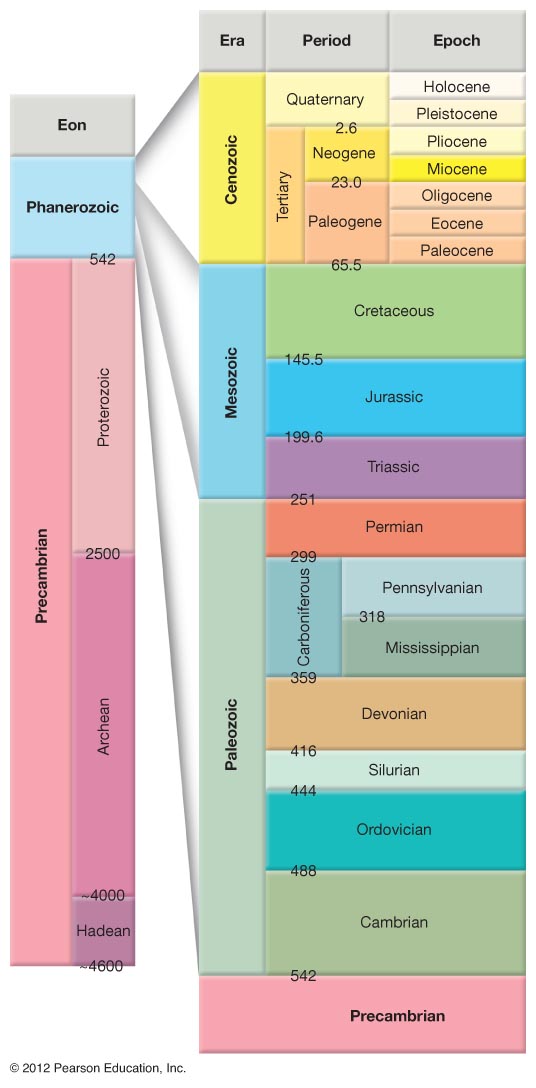 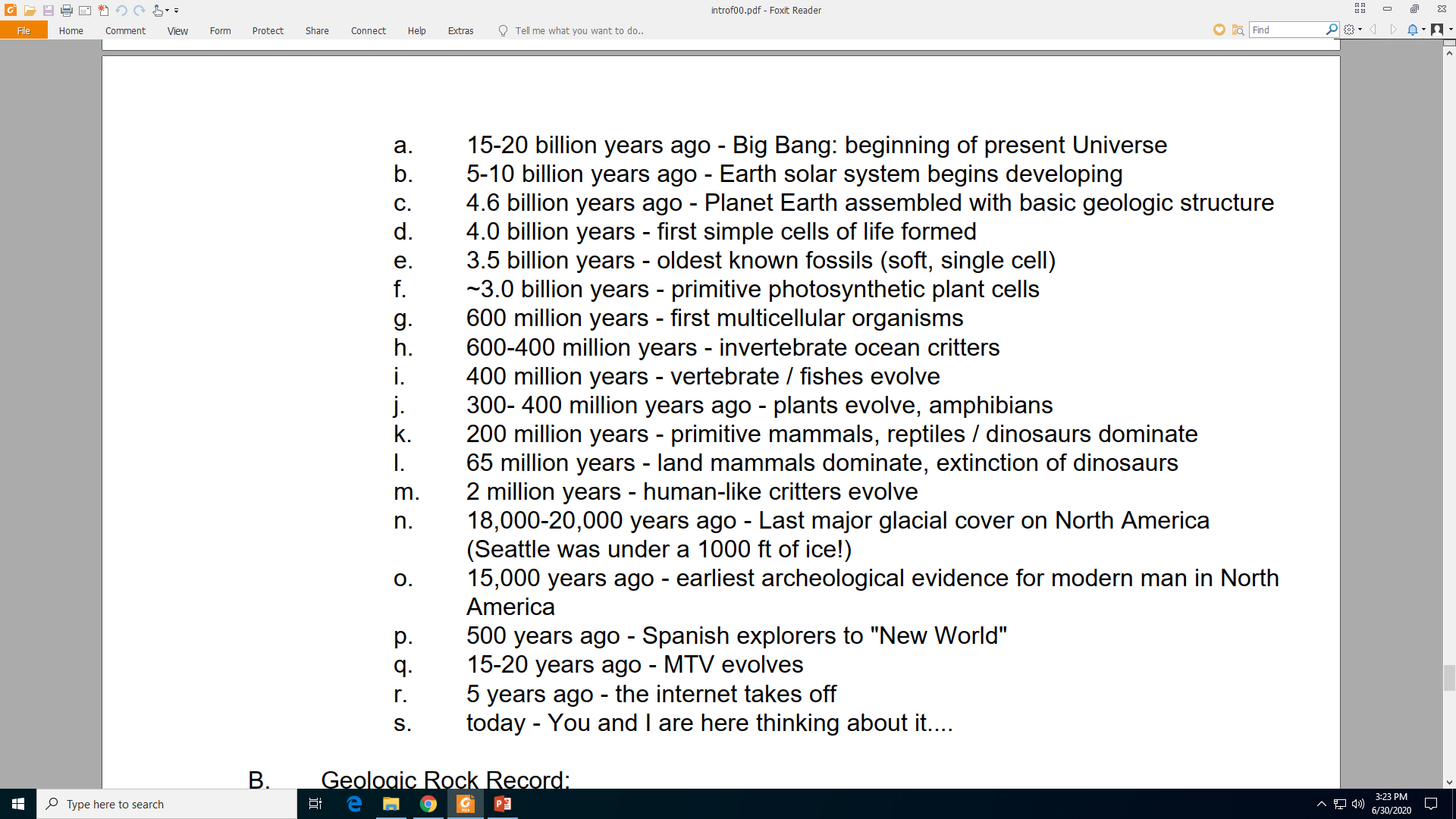 [Speaker Notes: FIGURE 1.8]
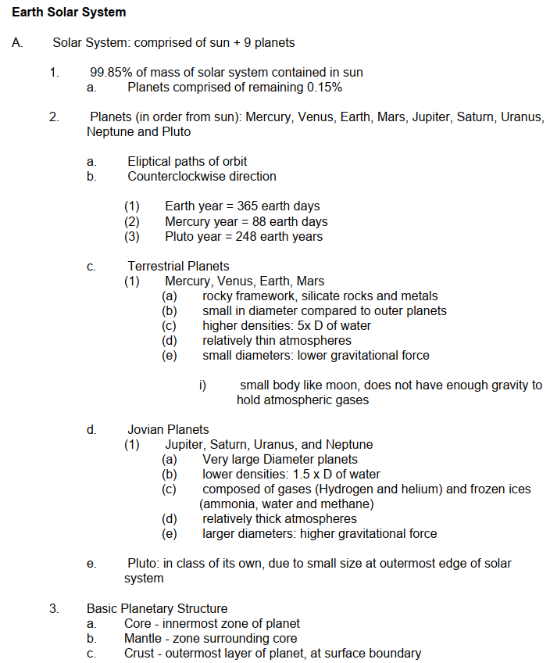 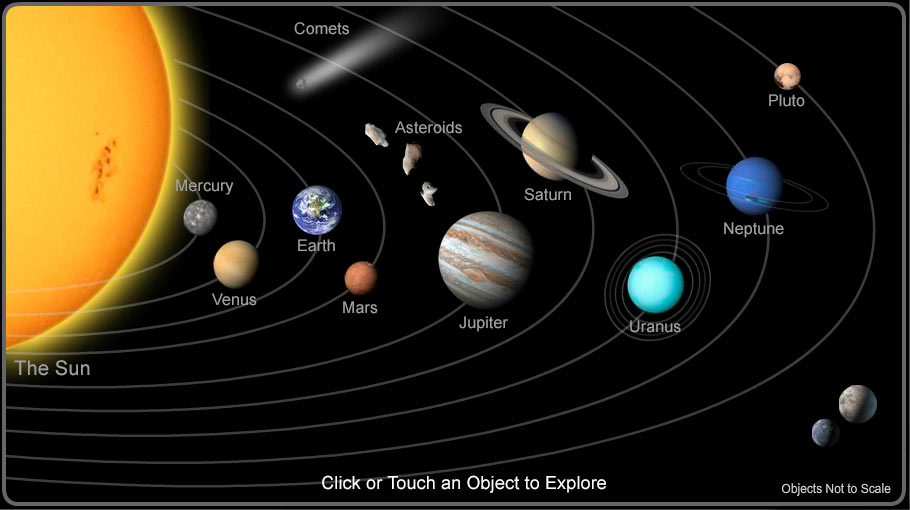 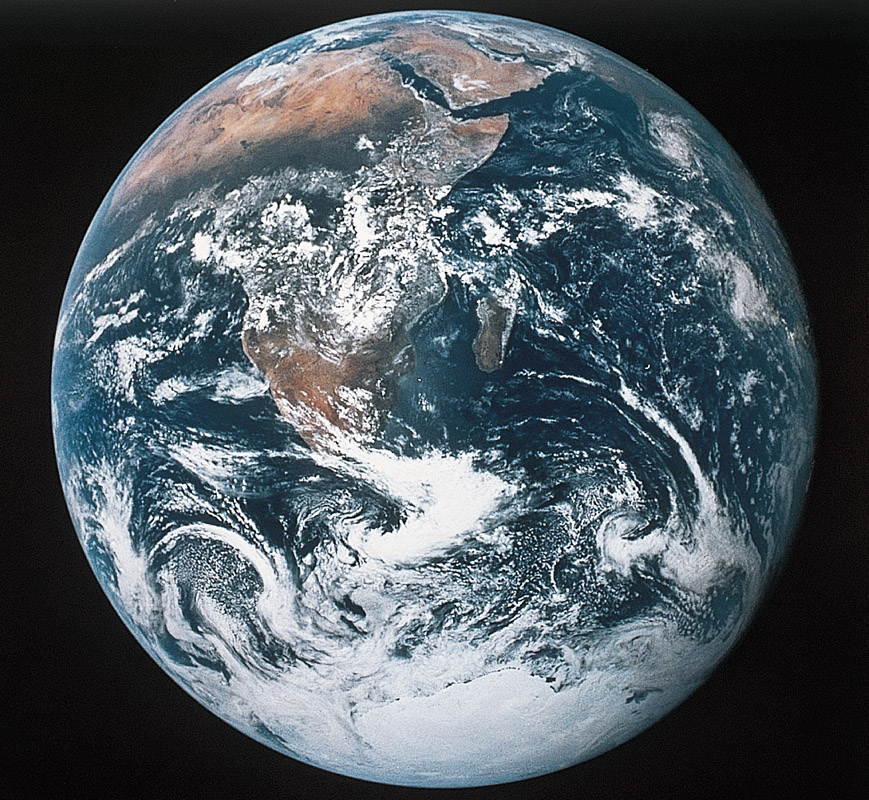 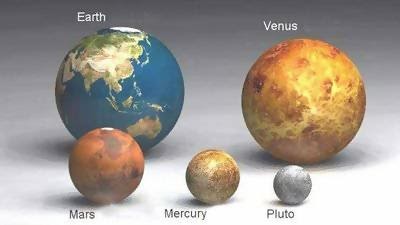 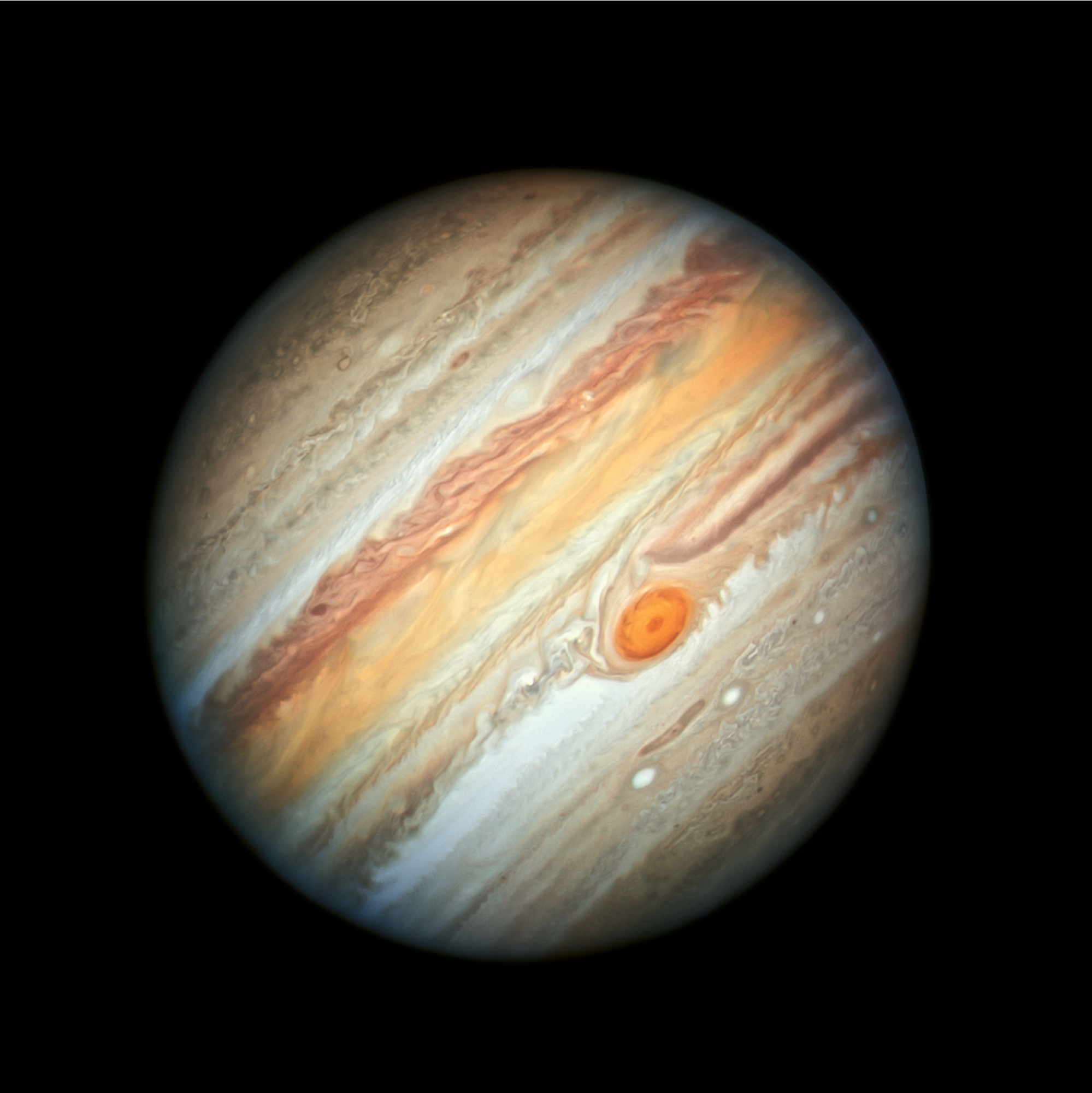 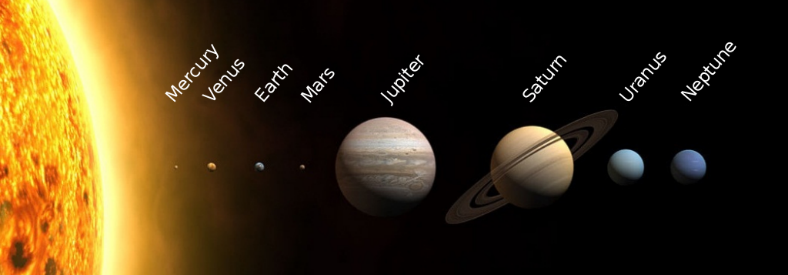 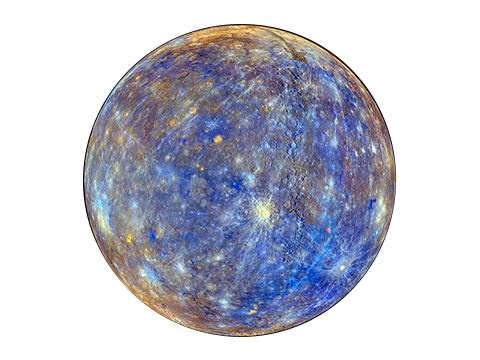 MERCURY
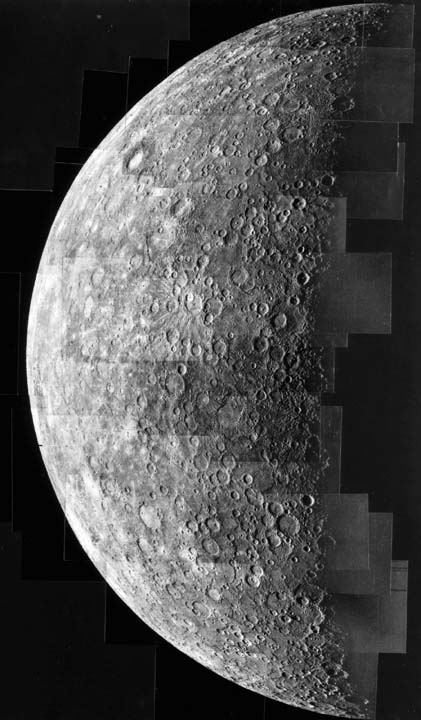 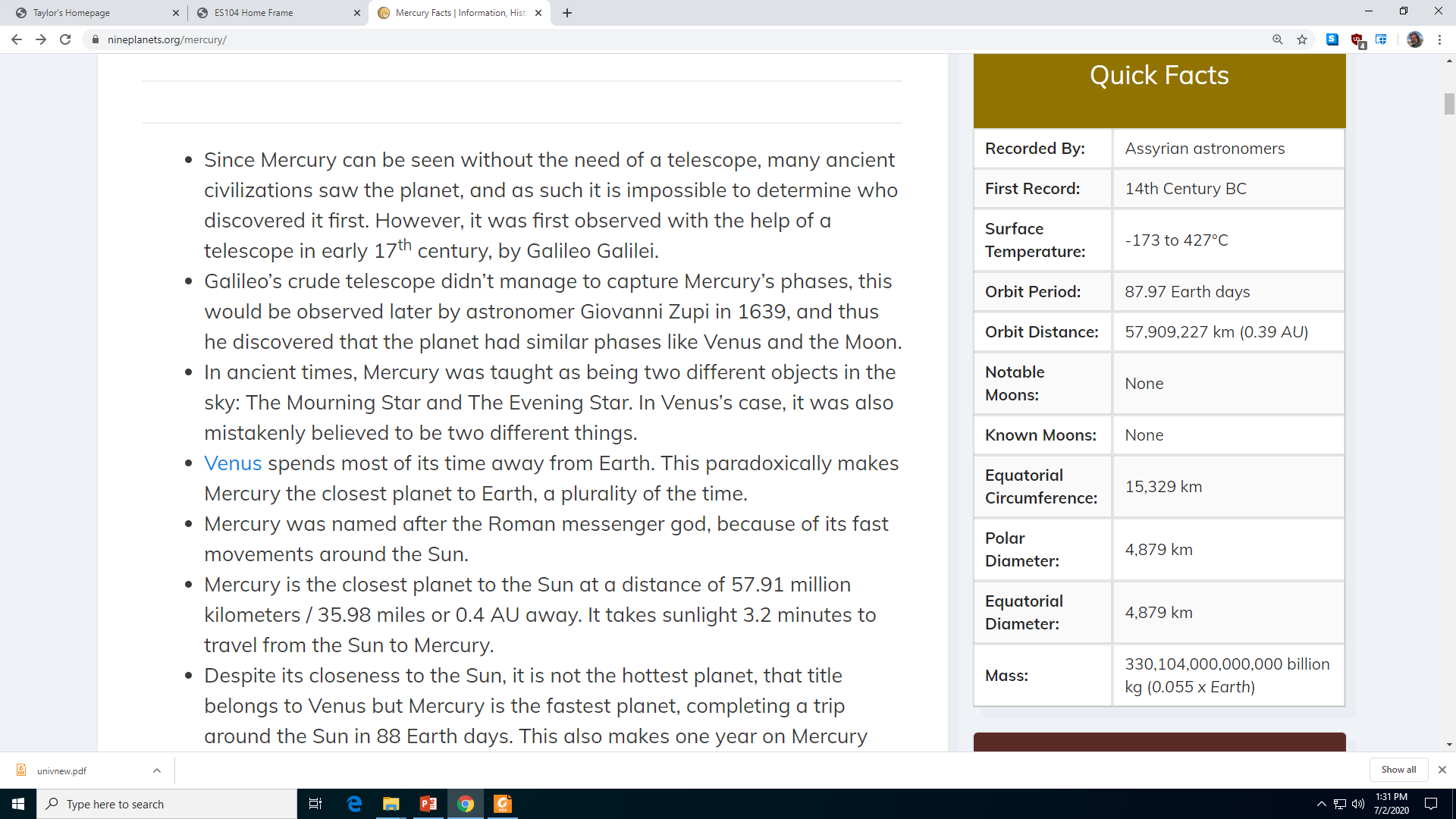 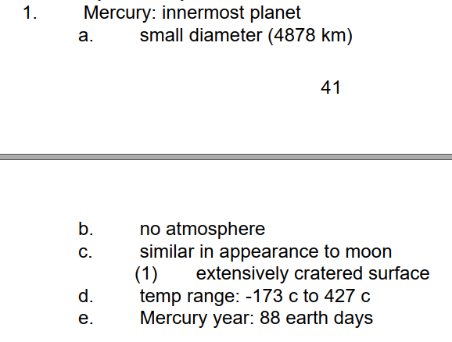 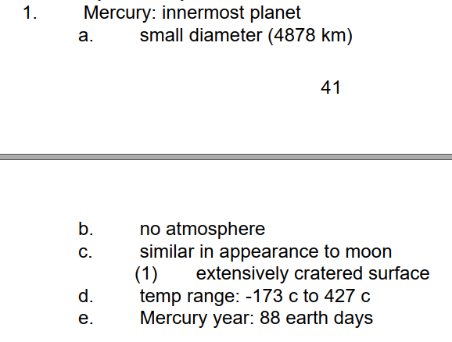 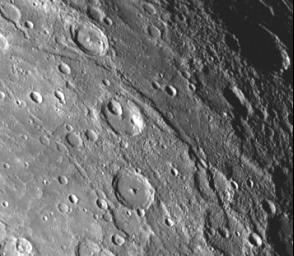 VENUS
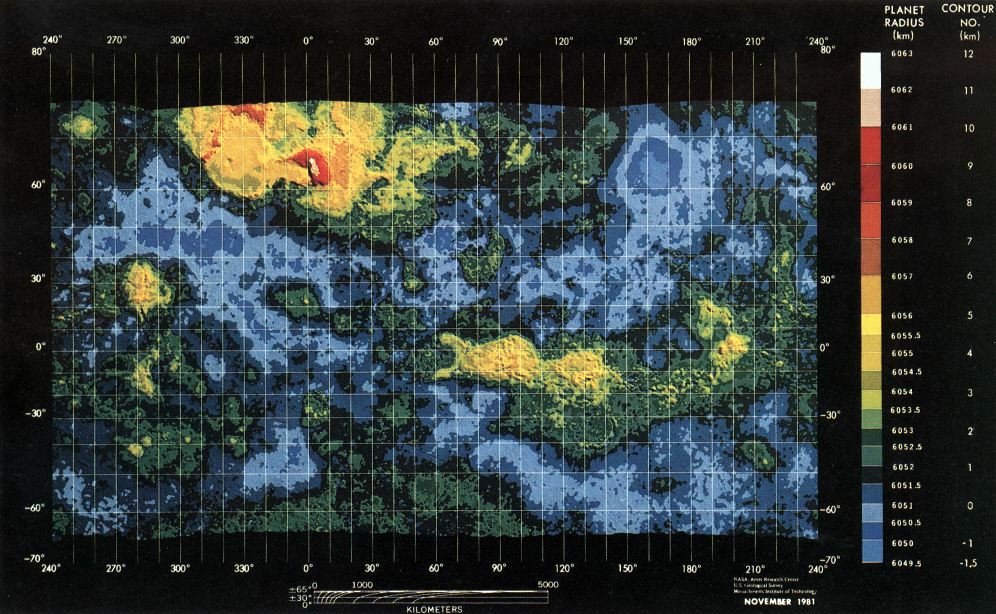 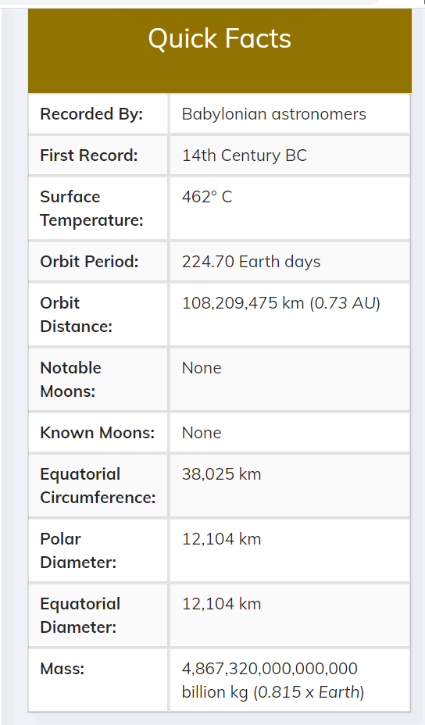 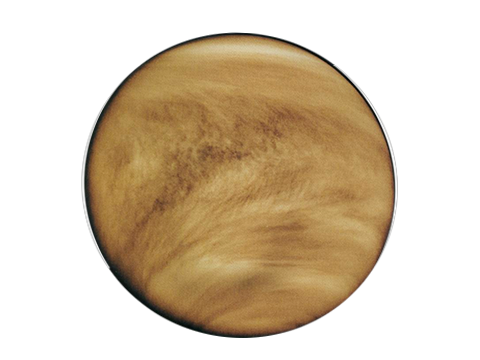 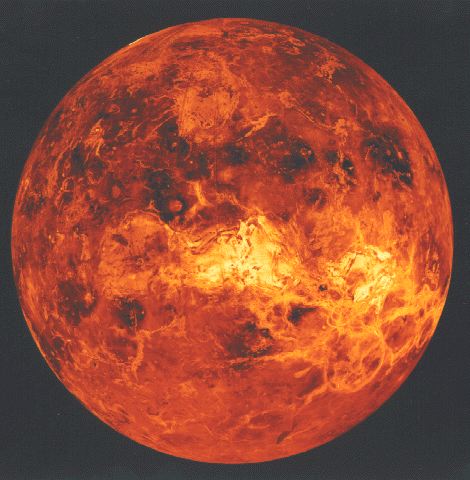 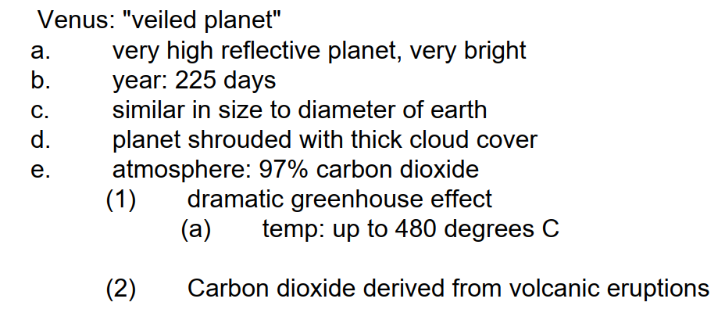 EARTH
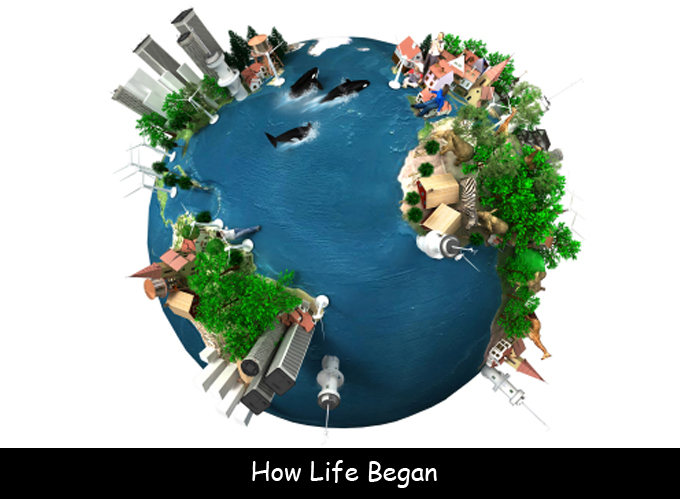 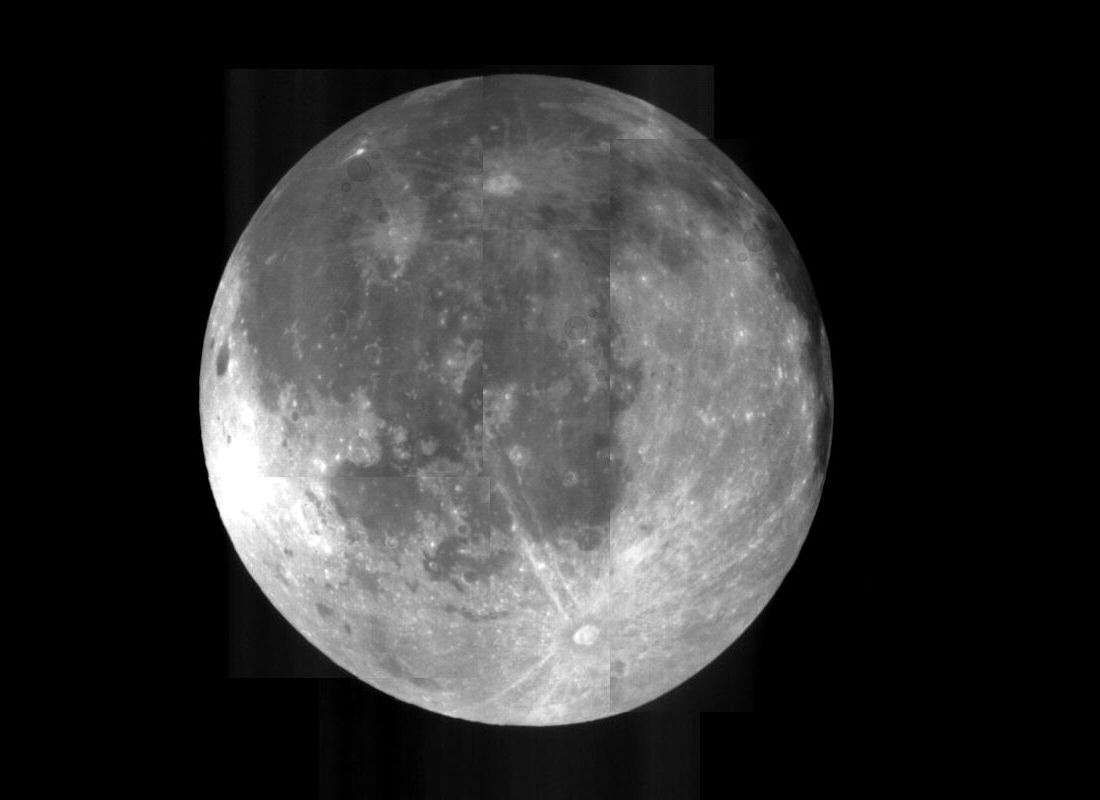 Life
Quick Facts
Moon
Formed around 4.5 billion years ago
Third planet from the Sun, at a distance of 1 AU (93 x 106 mi)
Fifth-largest planet in the Solar System
Equatorial radius = 6,371 km; polar radius = 6,356 km (3,949 mi)
Diameter =  12,742 km (7,917 mi)
Mass = 6.6 sextillion tons; Volume = 260 billion cubic miles
Surface area = 197 x 106 sq. mi. / 510 x 106 sq. km
71% of the surface is covered by water and 29% by land
Atmosphere = 78% nitrogen, 21% oxygen, 0.97% argon and carbon   dioxide and about 0.04% other gases and water vapor
Thickness of the atmosphere = 60 miles (96 km)
 Surface Temperature:  110 F to -126 F
Core Temperature ~9800 F
Density =  5.51 g/cm³; gravity = 9.807 m/s² or 1 g
1 moon, ~230,000 miles distant, ~28 day lunar cycle
Axis is tilted 23.5 degrees from the plane of orbit 
Magnetosphere shield reaches 36,000 mi (58,000 km) into space
Only planet with life as we know it
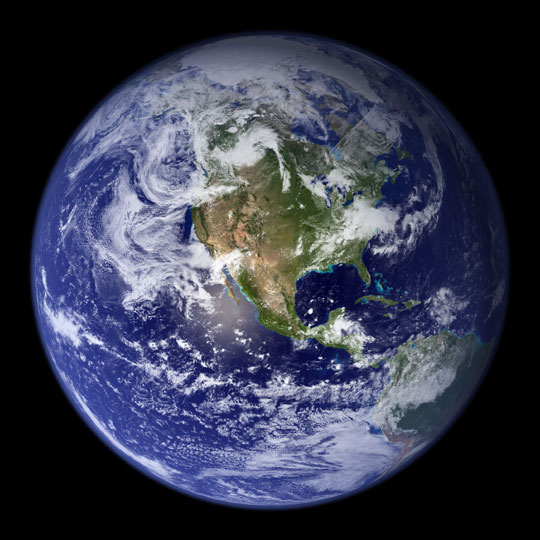 Blue Planet
MARS
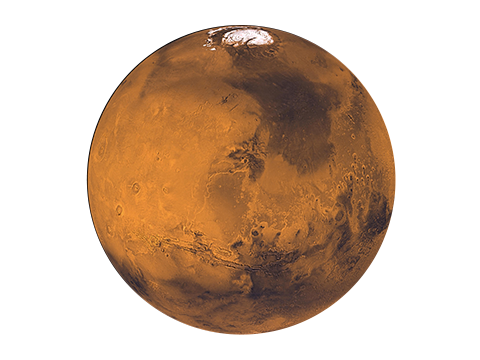 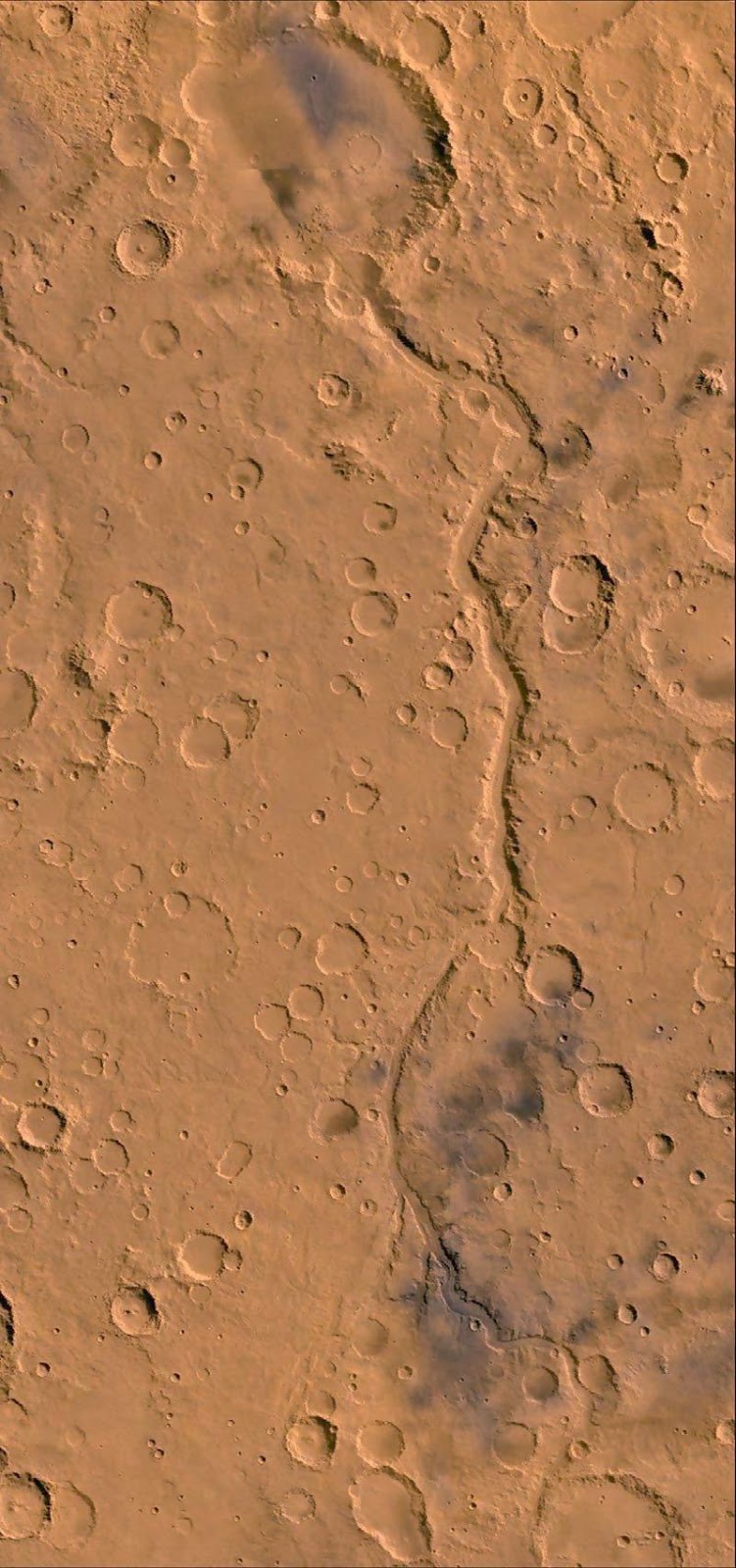 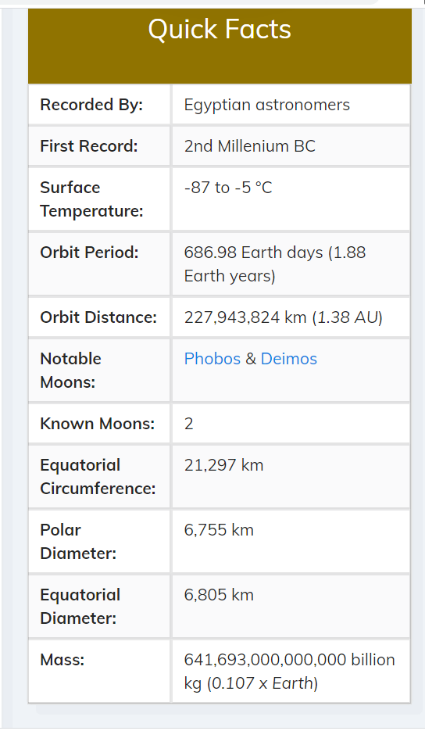 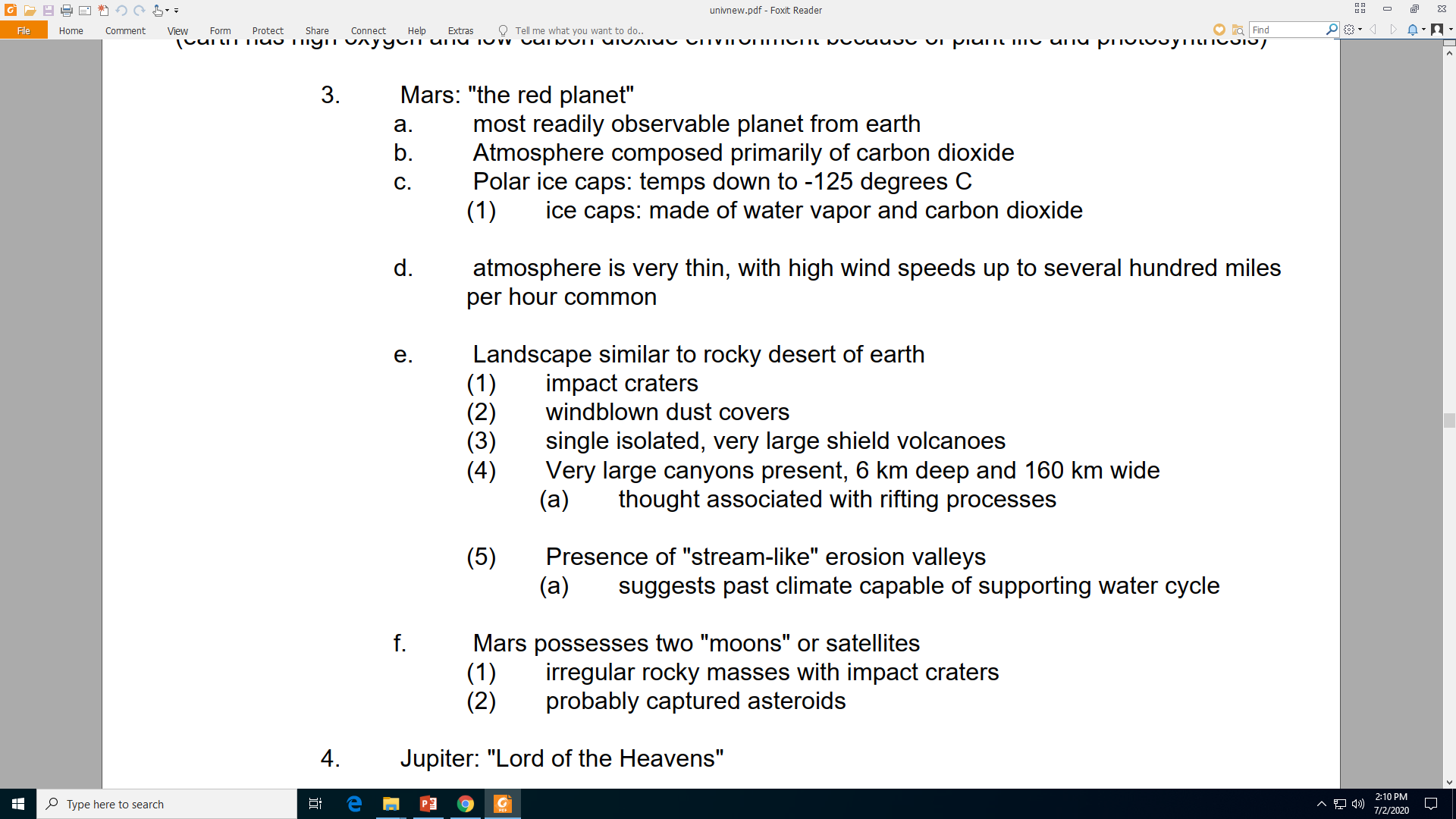 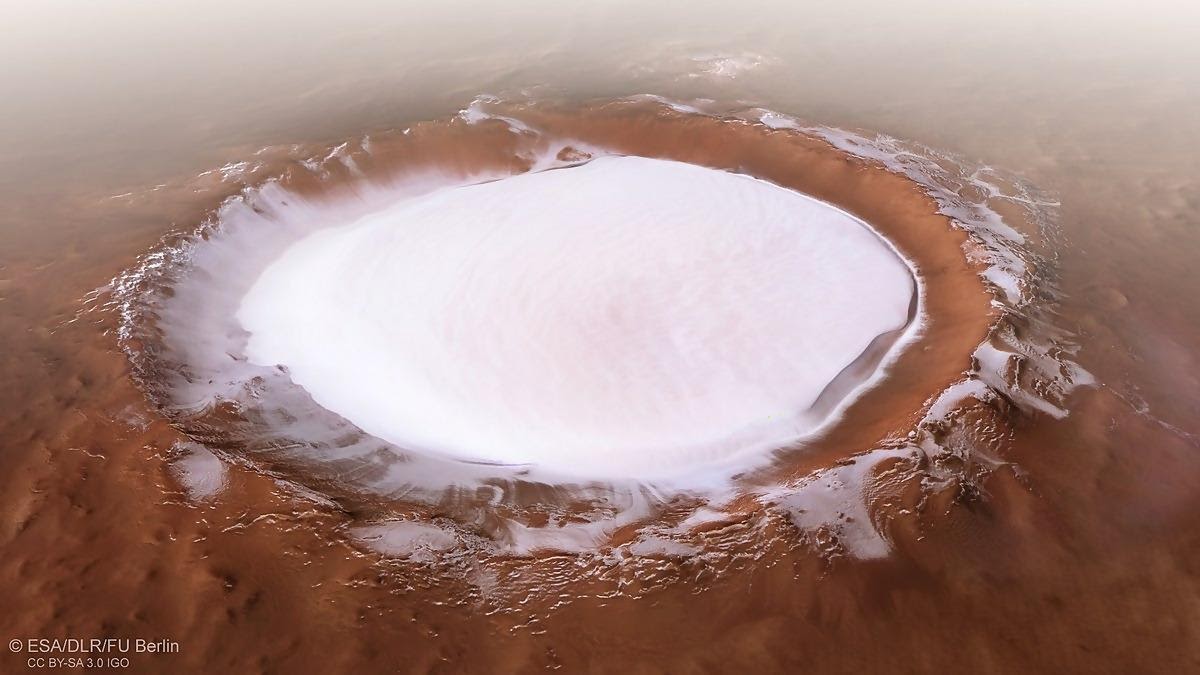 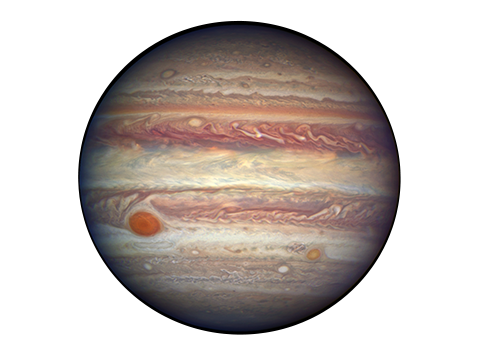 JUPITER
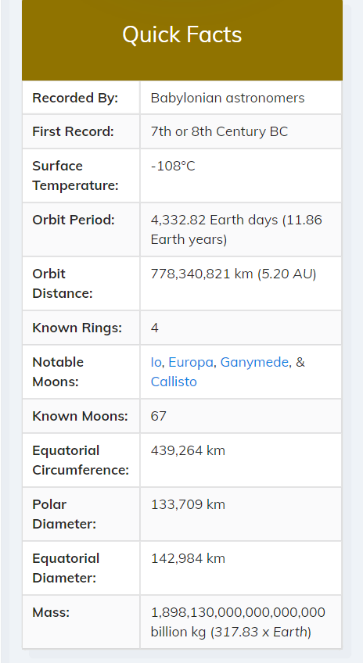 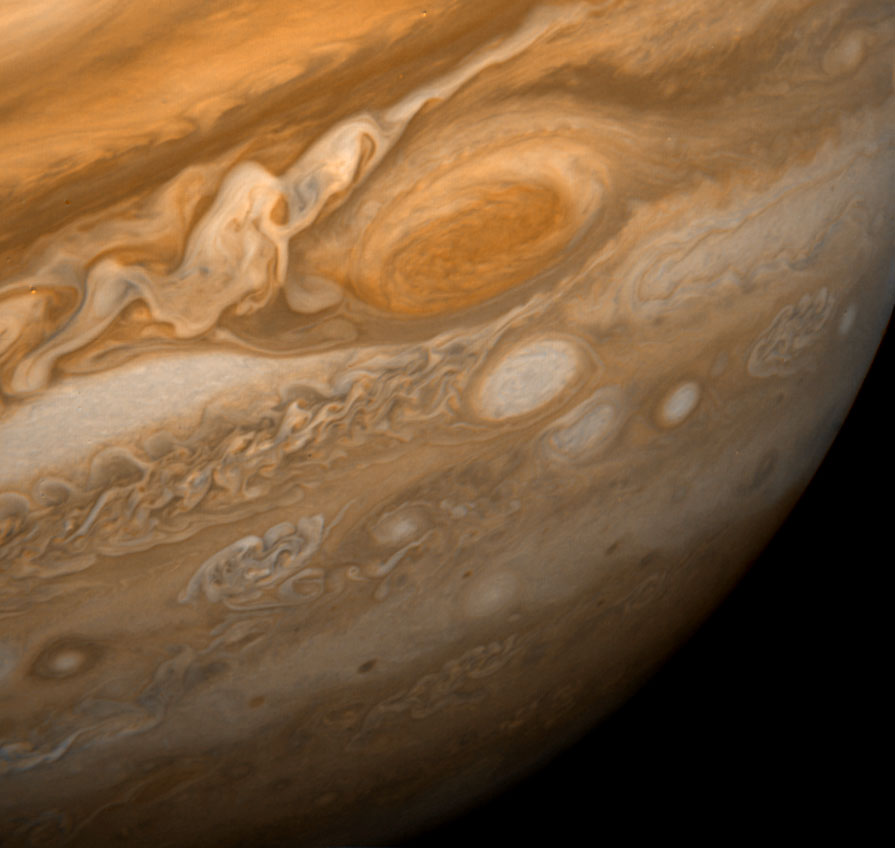 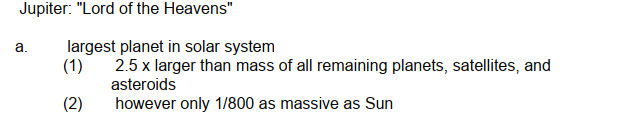 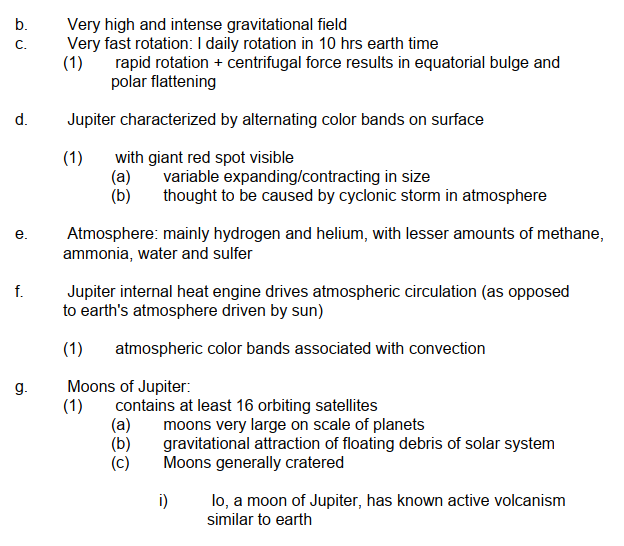 Red Spot Cyclone
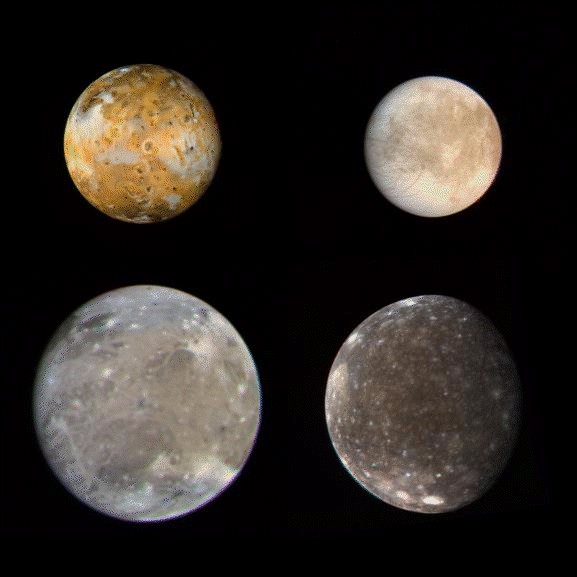 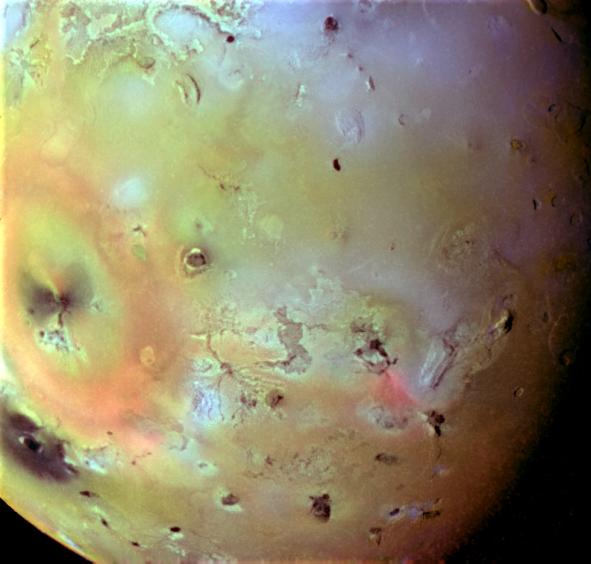 Moon Io
Jovian Moons
SATURN
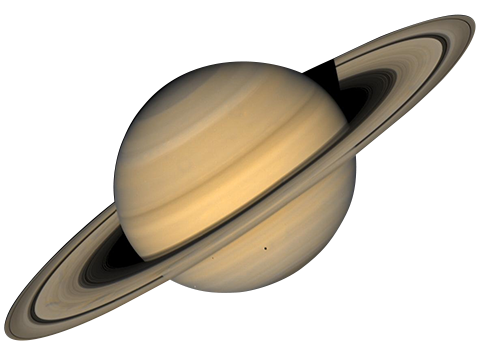 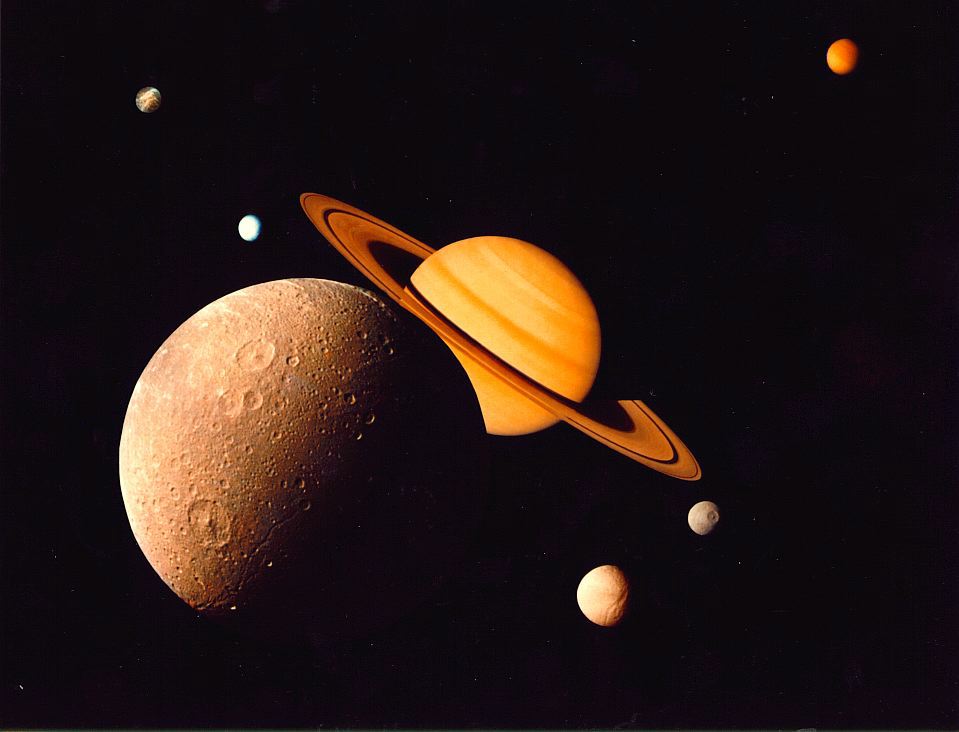 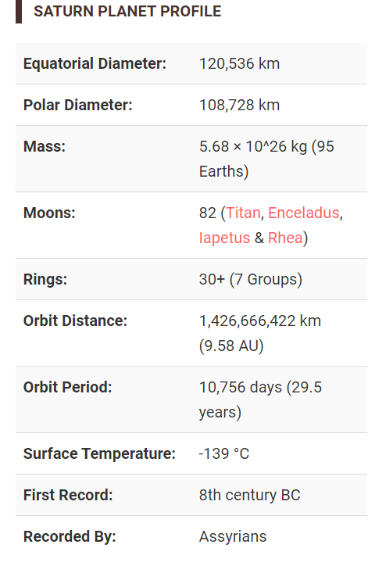 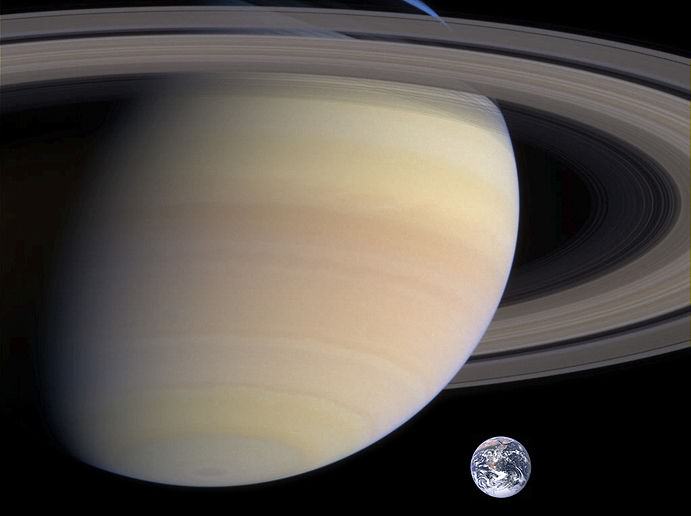 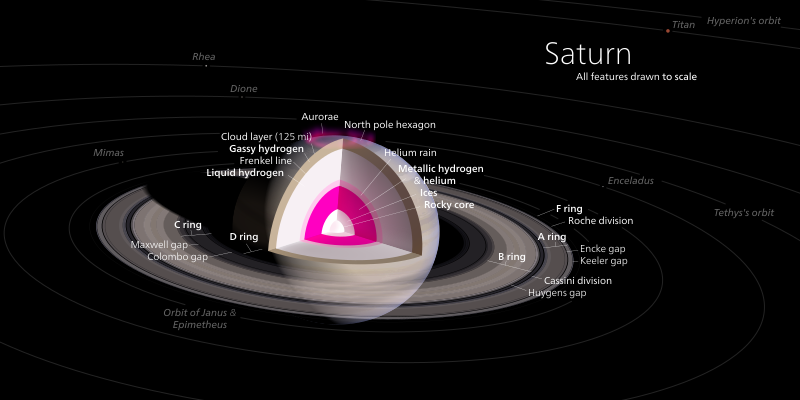 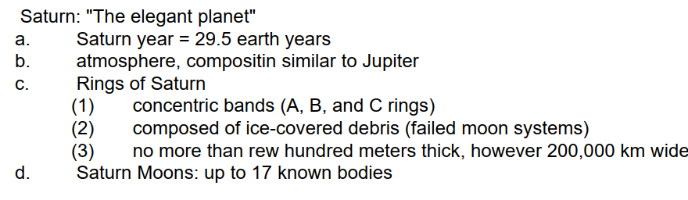 URANUS AND NEPTUNE
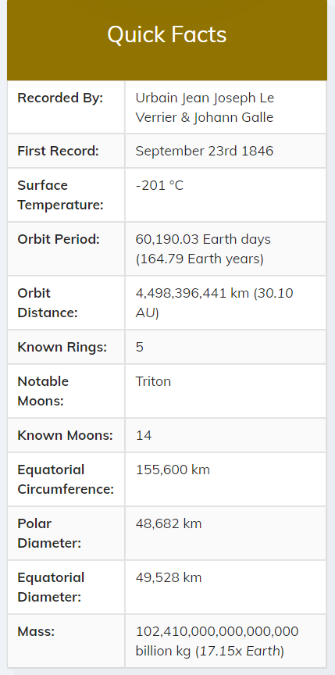 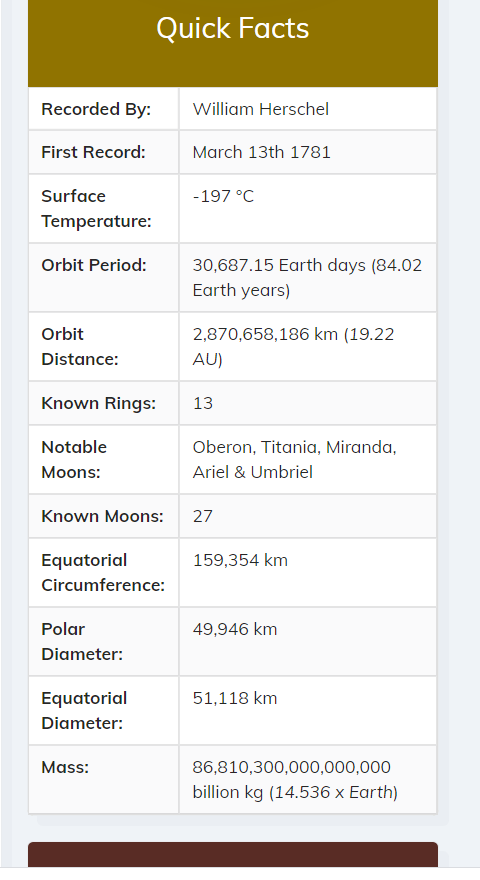 Uranus
Neptune
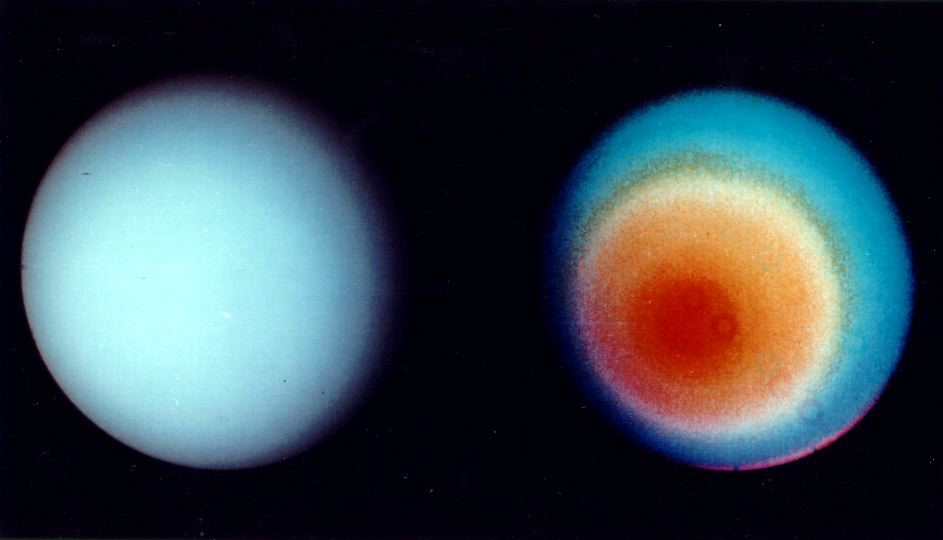 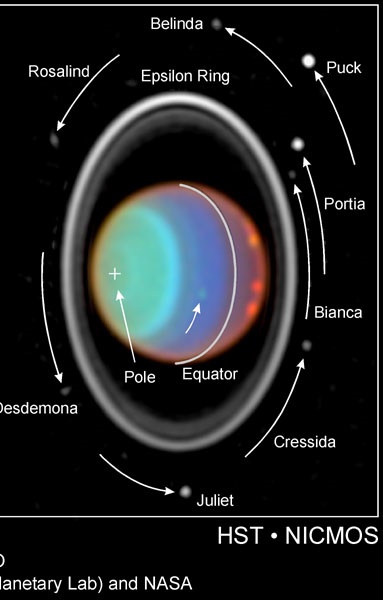 Uranus
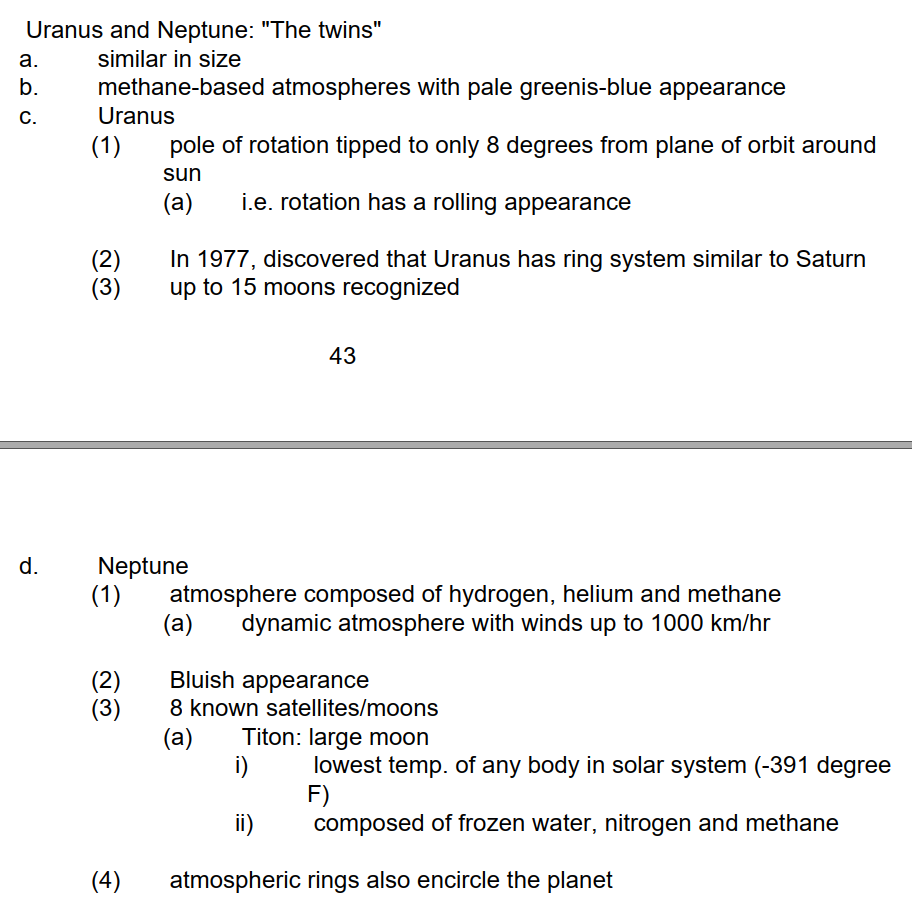 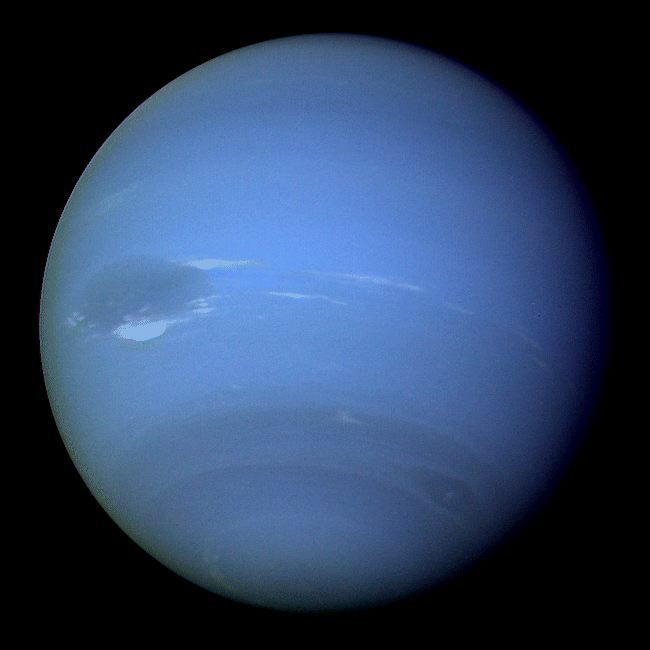 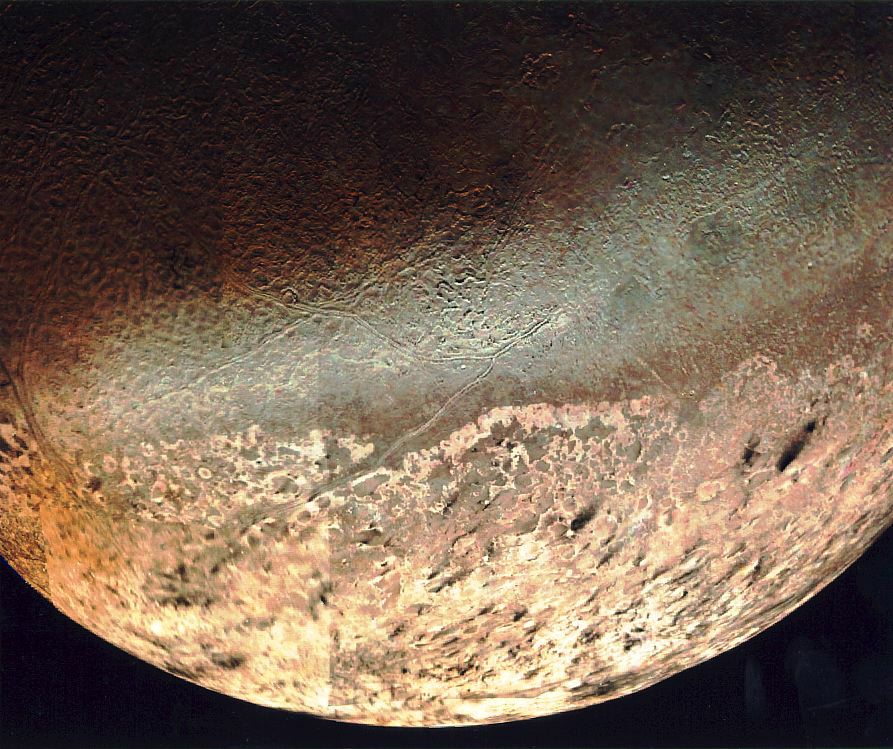 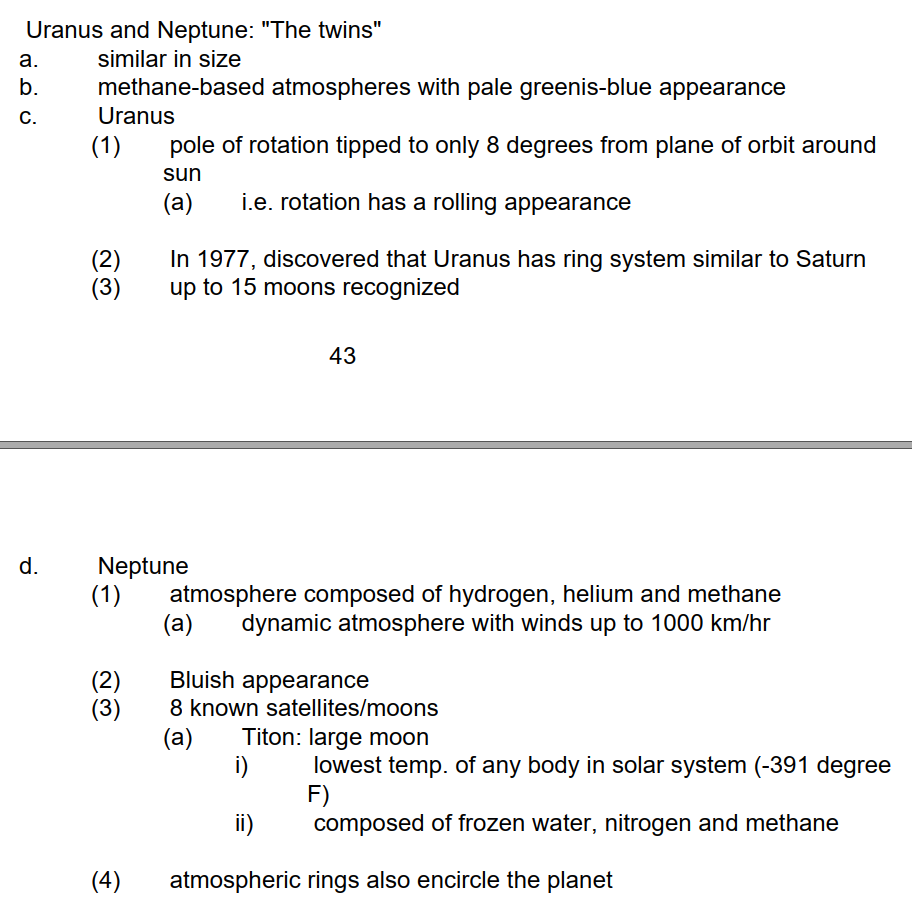 Moon Triton
Neptune
PLUTO (The Lost Lonely Planet)
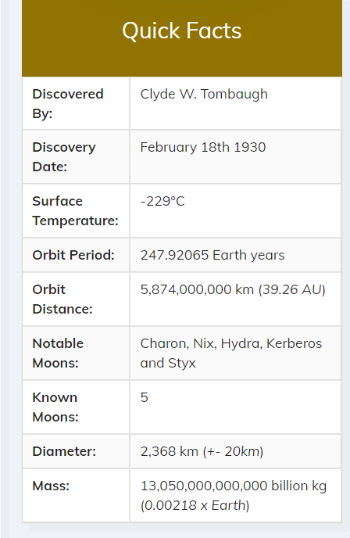 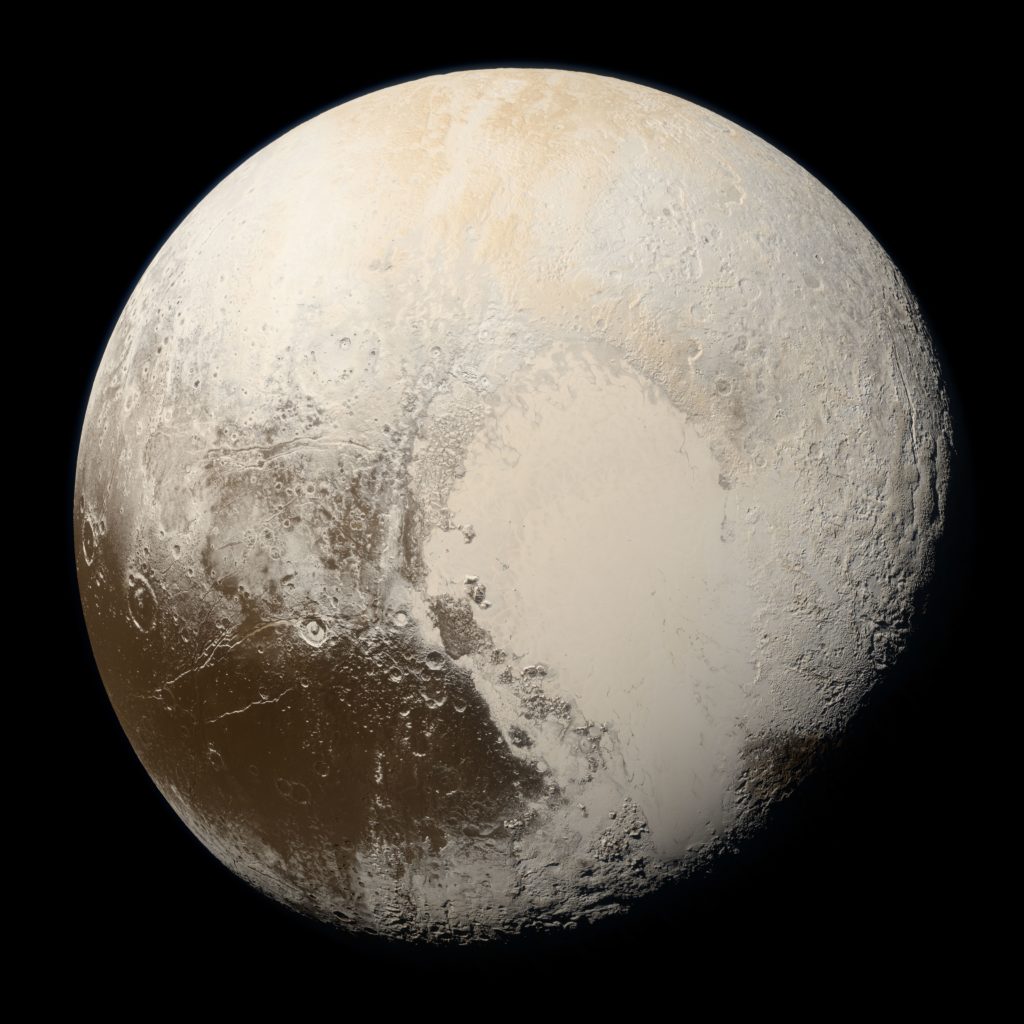 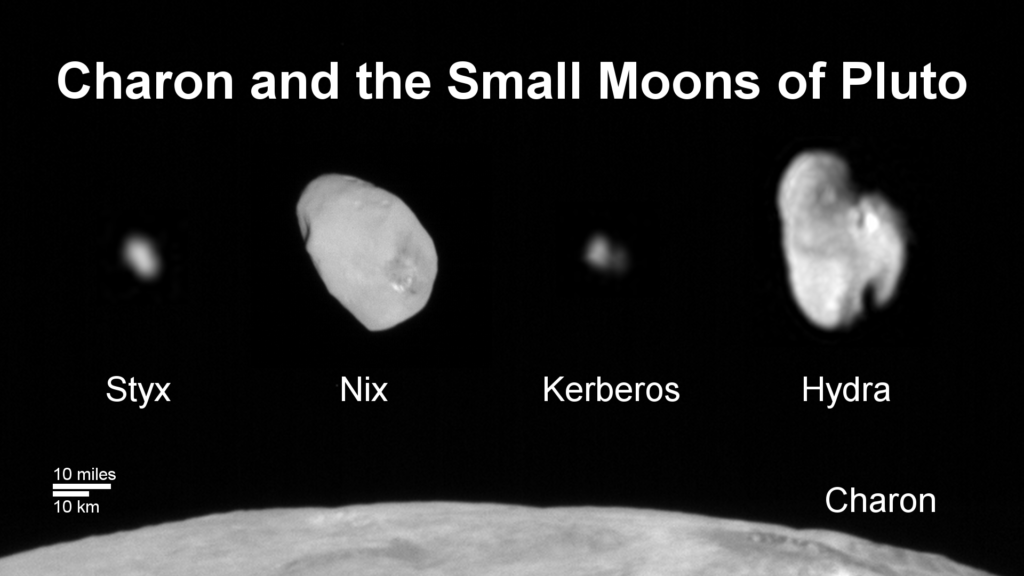 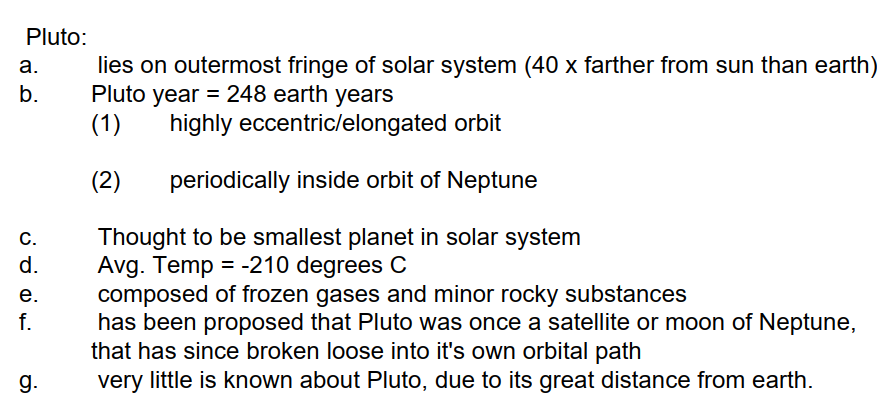 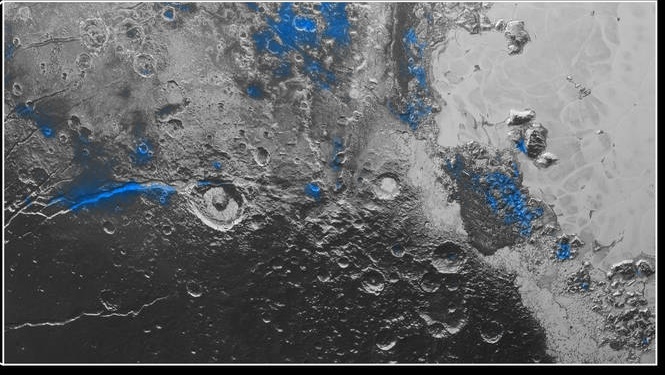